Introduction to Obesity
Module 1
Introduction to Obesity
Thank you for using the FORWARD: Focus on Obesity Education curriculum.
 
Novo Nordisk Inc. provided funding support for the FORWARD: Focus on Obesity Education curriculum. A third-party provider developed the content in consultation with Novo Nordisk Inc. and leading obesity clinician experts. FORWARD relies exclusively on open-source materials available to the general public.

The goal of FORWARD is to present a complete, accurate, non-promotional and fair-balanced picture of the current state of obesity. FORWARD is intended to inspire the development of obesity education in clinical professional schools, ensuring adequate training of future healthcare providers on the diagnosis and management of obesity. By choosing to access and browse this module of FORWARD, you acknowledge that you have read, understand and agreed to the FORWARD Terms of Use. If you do not agree with the FORWARD Terms of Use, you are not permitted to further access this module and should immediately discontinue your use.
Double click to view:
Learning outcomes
After completing this module, the learner will be able to:
Describe obesity as a serious and progressive chronic disease with an emphasis on energy imbalance
Illustrate knowledge of the epidemiology of obesity and identify factors contributing to increased risk of obesity over time
State the unmet need for patients with obesity
Definition and classification of obesityEndocrine Society Pathogenesis Statement, 2017
The disease of obesity is a chronic progressive disorder of the energy homeostasis system resulting in an individual having an excess of adiposity or body fat1 to the extent that health may be impaired1
Obesity is often not treated within a chronic disease framework, unlike other chronic, progressive conditions
Obesity is a result of multiple environmental and genetic factors2
weight (kg)
=
height (m2)
BMI
A person with obesity is an individual with BMI ≥30 kg/m2
*Previously described as overweight according to WHO nomenclature.BMI, body mass index; WHO, world health organization.1. WHO Consultation on Obesity (‎1999: Geneva, Switzerland)‎ & World Health Organization (‎2000)‎. Obesity: preventing and managing the global epidemic: report of a WHO consultation. World Health Organization. https://apps.who.int/iris/handle/10665/42330 Accessed August, 2022; 2. Obesity playbook. Endocrine Society. 2021. Available at: https://www.endocrine.org/-/media/endocrine/files/advocacy/documents/obesity-playbook-52621.pdf Accessed August, 2022 3. Misra A et al. J Assoc Physicians India 2009;57:163–70.
Obesity staging systems
BMI is better suited to describing populations than individuals
Several obesity staging systems have been developed to assist clinicians in characterizing obesity severity and aid in clinical decision-making
The most well-known staging system is the Edmonton Obesity Staging System (EOSS)
The EOSS is a better predictor of mortality than BMI alone
BMI, body mass index; EOSS, Edmonton Obesity Staging System.Adapted from: http://www.weightymatters.ca/2011/08/new-staging-system-reveals-new-truths.html. Accessed August 2022.
Obesity meets common criteria of a disease
Definition of Health
“a state of complete physical, mental and social well-being and not merely the absence of disease or infirmity”1
AMA definition of Disease2
An impairment of the normal functioning of some aspect of the body
Characteristic signs or symptoms
Harm or morbidity
Obesity
T2D
Cardiovascular disease
Cancer
Osteoporosis
Polycystic ovary syndrome
Infertility
NAFLD
Dyslipidemia
Appetite dysregulation
Abnormal energy balance
Endocrine dysfunction
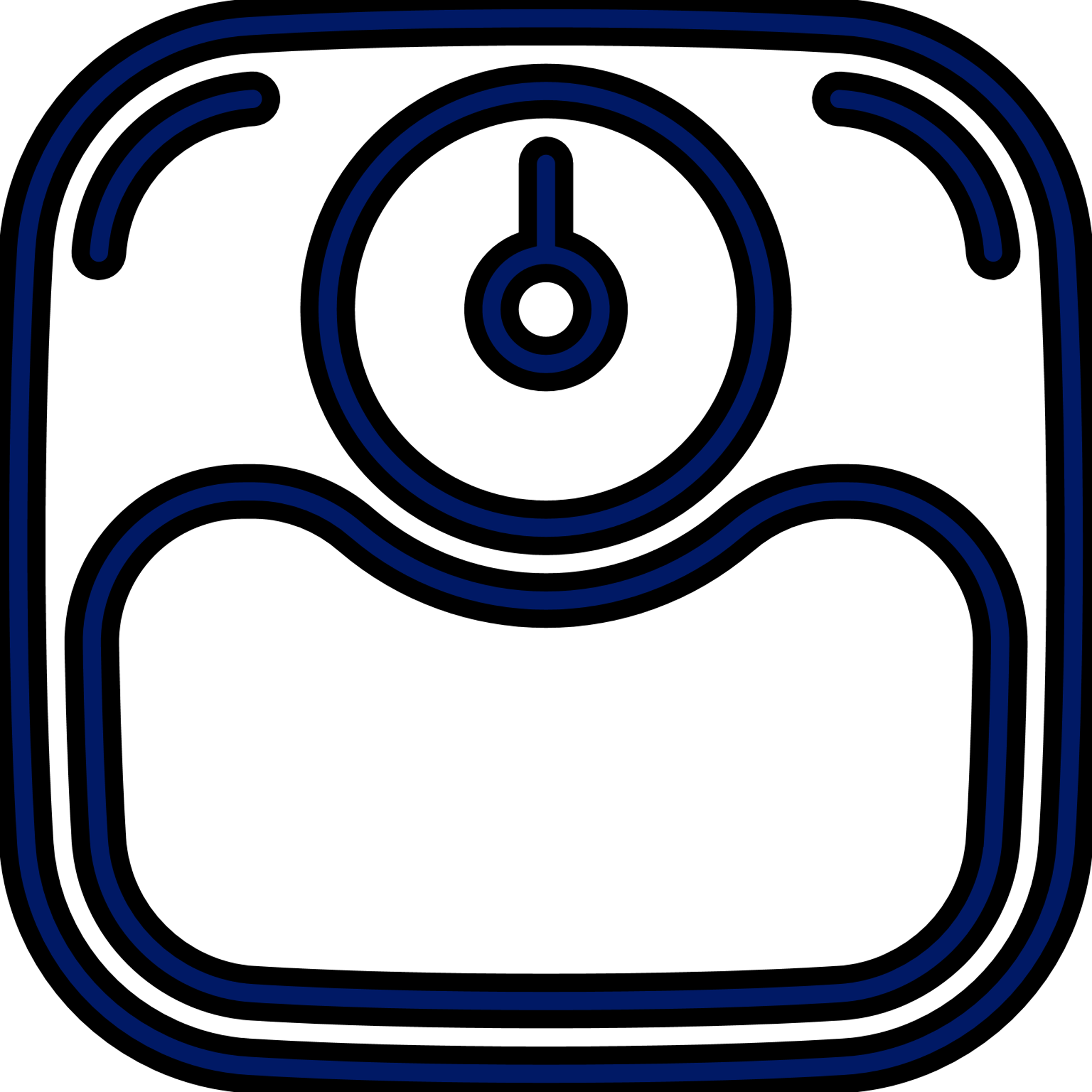 Increased body fat
Symptoms associated with increased body fat including:
Joint pain
Altered metabolism
Sleep apnea
AMA, American Medical Association, NAFLD, non-alcoholic fatty liver disease; T2D, type 2 diabetes.1. World Health Organization. Constitution of the World Health Organization as adopted by the International Health Conference, New York, 19–22 June 1946; 2. Mechanick JI et al. Endocr Pract 2012;18(5):642–8.
Etiology of obesity and appetite regulation
Energy balance is regulated by the brain through various sources of input1-8
The brain controls appetite by regulating the three types of eating1-8
Energy expenditure
(Resting metabolic rate, thermic effect of food,  physical activity)
Energy intake
Environment
Hedonic input
Homeostatic eating

‘eating for hunger’
Hedonic
eating

‘eating for pleasure’
Executive function

‘deciding to eat’
Medications
Pancreas
Adipose tissue
Gut
1. González H. Managing Patients with Obesity. DOI 10.1007/978-3-319-12331-8, Springer International Publishing Switzerland 2016; 2. Gadde KM et al. J Am Coll Cardiol 2018;71:69–84; 3. Heymsfield SB and Wadden TA. N Engl J Med 2017;376:254–66; 4. Vallis M. Clin Obes 2019;9:e12299; 5. Hall K et al. Am J Public Health 2014;104:1169–75; 6. Fothergill E et al. Obesity (Silver Spring) 2016;24:1612–9; 7. Sumithran P et al. N Engl J Med 2011;365:1597–604; 8. Schwartz MW et al. Endocrine Reviews 2017;38:267–96.
Obesity prevalence in U.S. over timeAdults and children
Percent
Pre-obesity and obesity criteria used by the NCHS and the CDC1 
Severe obesityclassification recommended by the AHA2,3
Estimated prevalence of body mass index (BMI) ≥30 kg/m2 among U.S. adults, 1999–20184
Adults*,4
Estimated prevalence of body mass index (BMI) ≥30 kg/m2 among U.S. youth aged 2–19 years, 1999–20165
Youth†,4,5
Survey years
*Significant linear trend. AHA, American Heart Association; CDC, Centers for Disease Control and Prevention; NCHS, National Center for Health Statistics.Estimates are age-adjusted by the direct method to the 2000 U.S. census population using the age groups 20–39, 40–59, and 60 and over.Obesity was defined as BMI ≥95th percentile for age and sex (2000) Centers for Disease Control and Prevention growth charts)2,31. CDC Defining Childhood Obesity. Available at https://www.cdc.gov/obesity/childhood/defining.html - ; 2. Skinner AC et al. JAMA Pediatr. 2014;168:561–6; 3. Kelly AS et al. Circulation 2013;128:1689–712; 4. Hales CM et al. NCHS Data Brief 2017;288 (National Health and Nutrition Examination Survey). Available at https://www.cdc.gov/nchs/data/databriefs/db288.pdf  Accessed August 2022; 5. Fryar CD et al. Prevalence of Overweight, Obesity, and Severe Obesity Among Children and Adolescents Aged 2–19 Years: United States, 1963–1965 Through 2015–2016 Available at: https://www.cdc.gov/nchs/data/hestat/obesity_child_13_14/obesity_child_13_14.htm Accessed August, 2022.
Prevalence of obesity by sex and raceAdults from 2017–2018, U.S.
Non-Hispanic White
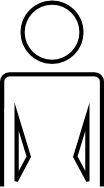 Non-Hispanic Black
Non-Hispanic Asian
Hispanic
Prevalence of obesity among adults aged ≥20 years, by sex, race, and Hispanic origin: United States, 2017–2018
Hales CM et al. NCHS Data Brief 2017;288 (National Health and Nutrition Examination Survey). Available at https://www.cdc.gov/nchs/data/databriefs/db288.pdf  Accessed August 2022.
Prevalence of pre-obesity and obesity in U.S. by raceChildren from 2015–2016
Frequency (%)
Frequency (%)
White
African American
Hispanic
Asian American
Other
Obesity
Obesity
Skinner AC et al. Pediatrics 2018;141:e20173459.
WA
ME
ID
MT
MN
ND
MI
OR
NH
VT
NY
WI
SD
MA
WY
CT
PA
CA
IA
NJ
NV
OH
NE
IL
UT
IN
WV
DE
MD
CO
VA
MO
KS
KY
NC
TN
AZ
NM
OK
AR
TX
SC
GA
AL
MS
LA
FL
AK
HI
BMI ≥30 kg/m2 is prevalent across the U.S., affecting ≥20% of adults in all states
DC
<20%
20%–<25%
25%–<30%
30%–<35%
GU
≥35%
PR
*Sample size <50, the relative standard error (dividing the standard error by the prevalence) ≥30%, or no data in a specific year.Prevalence estimates reflect the Behavioral Risk Factor Surveillance System methodological changes started since 2011. These estimates should not be compared with prevalence estimates before 2011.
Insufficient data*
BMI, body mass index.Centers for Disease Control. Adult Obesity Prevalence Maps, 2020. Available at: https://www.cdc.gov/obesity/data/prevalence-maps.html. Accessed August, 2022.
WA
ME
ID
MT
MN
ND
MI
OR
NH
VT
NY
WI
SD
MA
WY
CT
PA
CA
IA
NJ
NV
OH
NE
IL
UT
IN
WV
DE
MD
CO
VA
MO
KS
KY
NC
TN
AZ
NM
OK
AR
TX
SC
GA
AL
MS
LA
FL
AK
HI
Adolescents 10–17: Obesity prevalence rates in U.S. by state in 2019–2020
0–9.9%
10–14.9%
15–19.9%
20–24.9%
.Adapted and modified from The State of Obesity. Available at: https://stateofobesity.org/children1017. Accessed August, 2022.
Current landscape in obesity management
Obesity is not managed as a chronic disease
Lifestyle is the primary mode of care
BMI is the main metric
Obesity-driven etiology of comorbidities is not addressed
BMI, body mass index.Kaplan LM et al. Obesity 2018;26:61–9.
Current approaches to obesity care
Physical activity
Behavioral therapy
AOMs
Surgery
Diet
150 min moderate physical activity/week
Any eating pattern suitable for the patient
Twice-monthly individual/group counseling for >6 months
BMI ≥27 kg/m2 with co-morbidity OR
BMI ≥30 kg/m2
BMI ≥35 kg/m2 with co-morbidity OR
BMI ≥40 kg/m2
Treatment guidelines
<20% recommend counseling for people with obesity1
~50% recommend guideline levels1
33% identified correct eating guidelines1
40% prescribe at the defined BMI threshold2
31% do not prescribe2
0.7–2% of eligible patients receive AOMs2
<33% refer people with obesity at the defined BMI threshold2
11%do not propose surgery2
HCP adherence
84% of HCPs failed to identify practices consistent with evidence-based obesity treatment guidelines1
AOM, anti-obesity medications; BMI, body mass index; HCP, healthcare professional.1. Turner M et al. Obesity. 2018;26:665–71; 2. Petrin C et al. Obesity Sci Pract 2016;2:266–71.
Significant unmet need in obesity management
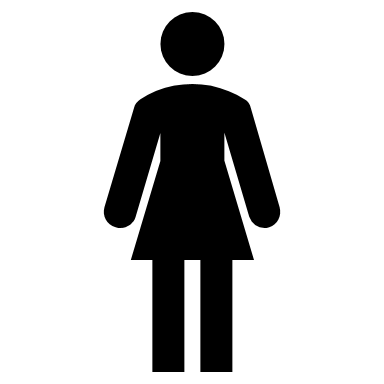 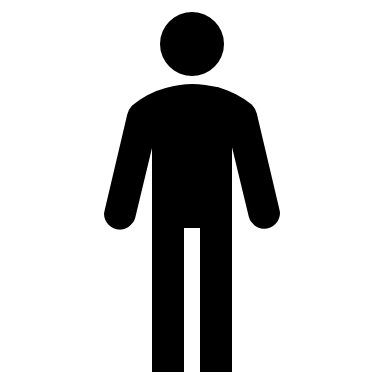 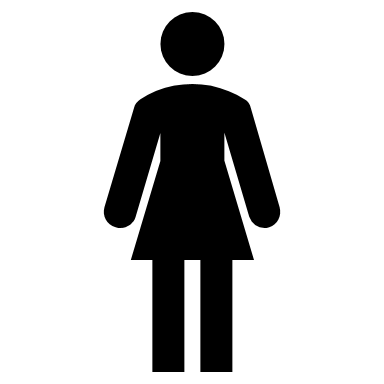 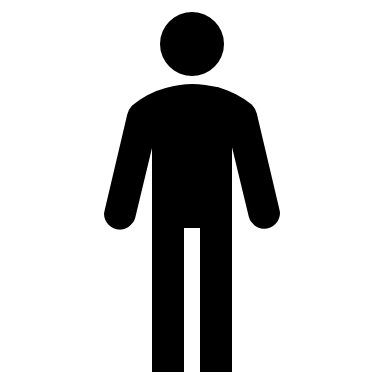 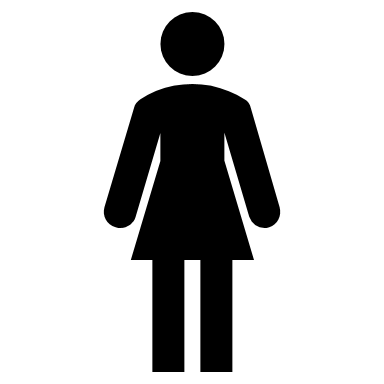 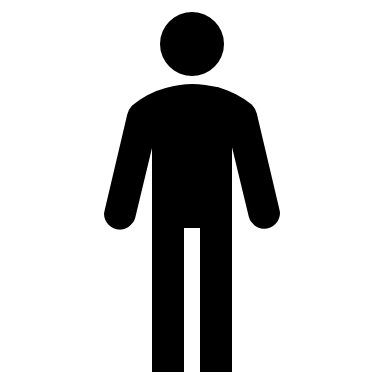 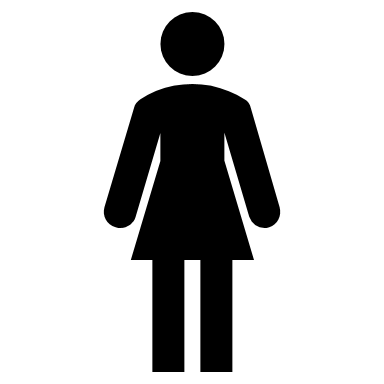 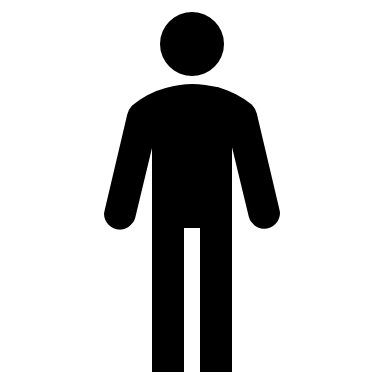 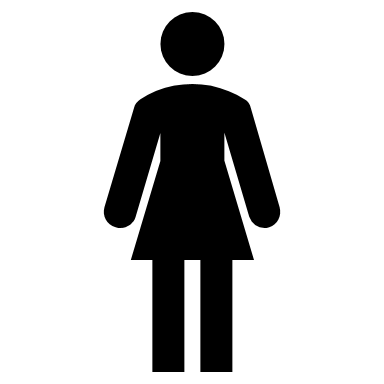 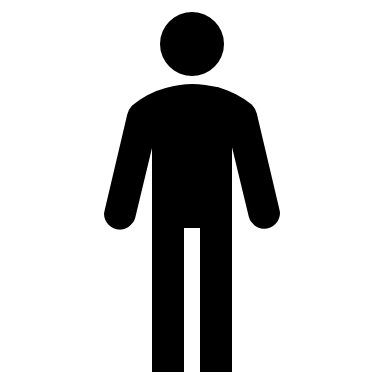 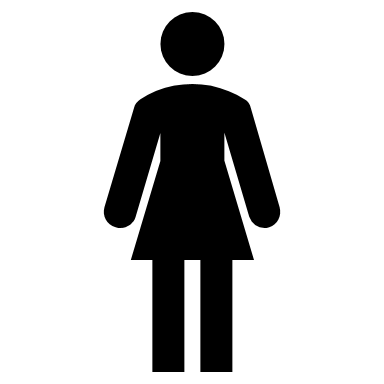 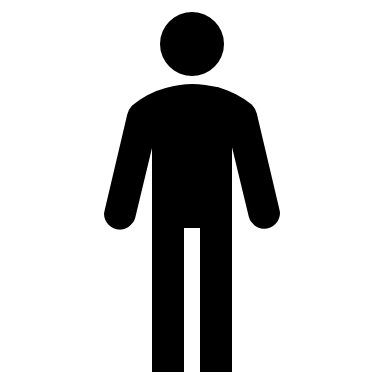 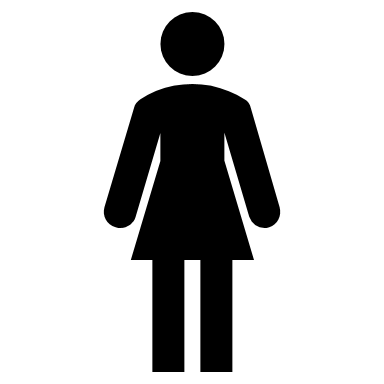 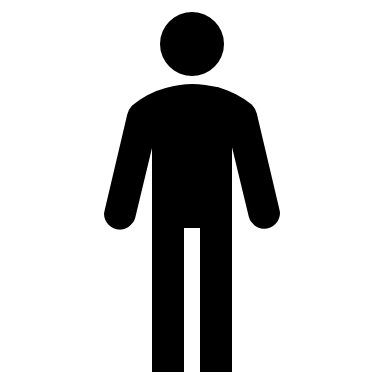 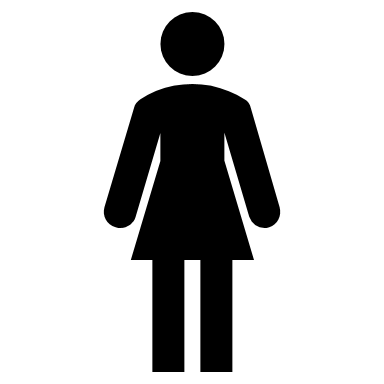 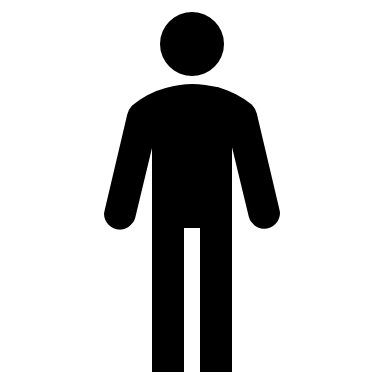 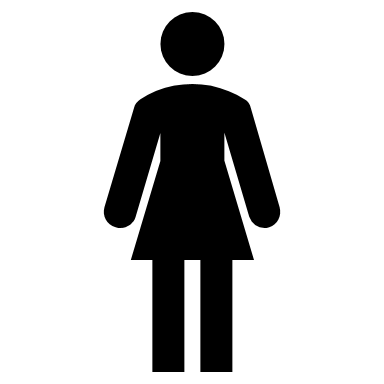 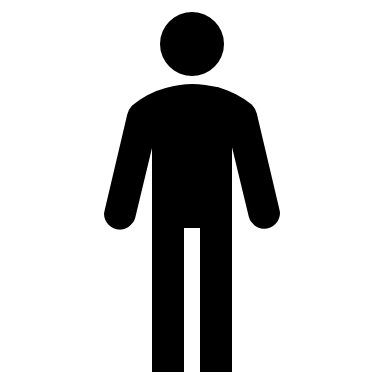 People prescribedanti-obesity medication(1.3%)2
People living with obesity (100%)
People diagnosed with obesity (<40%)1
People receiving evidence-based anti-obesity treatment*(<20%)1
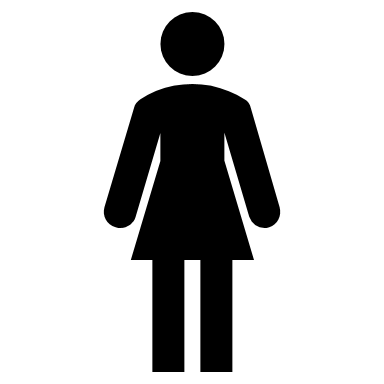 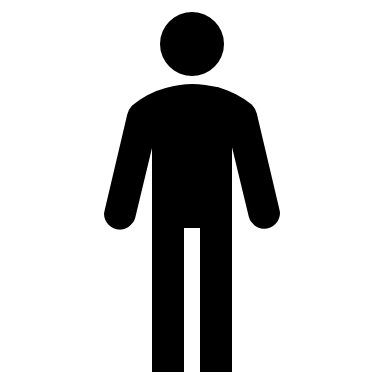 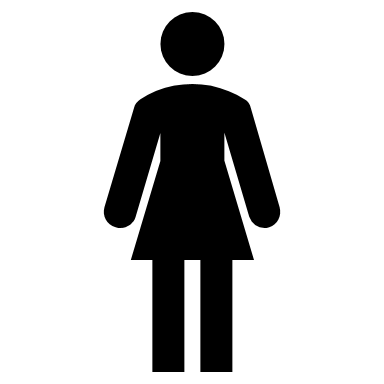 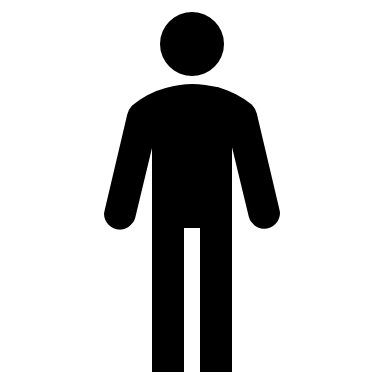 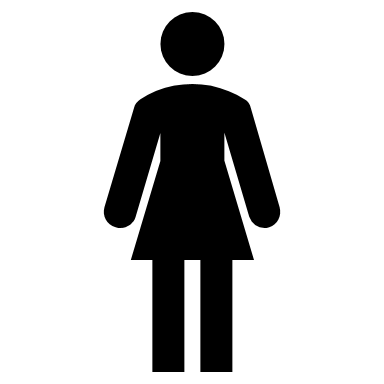 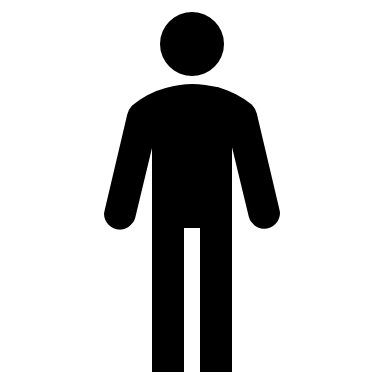 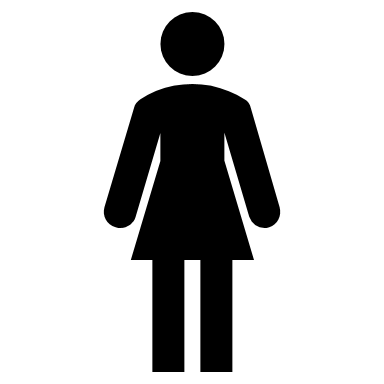 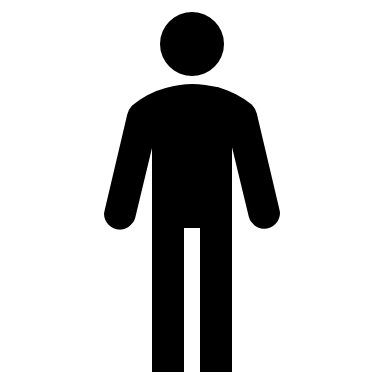 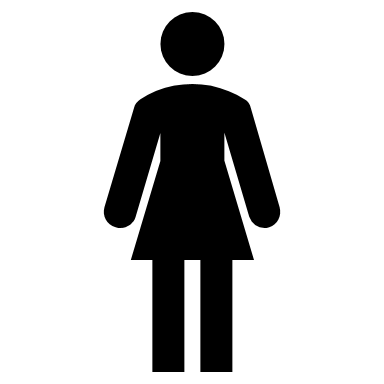 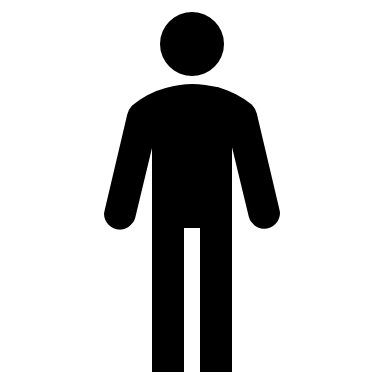 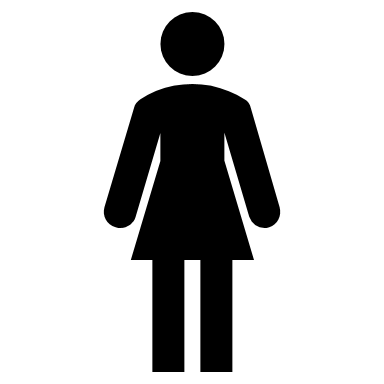 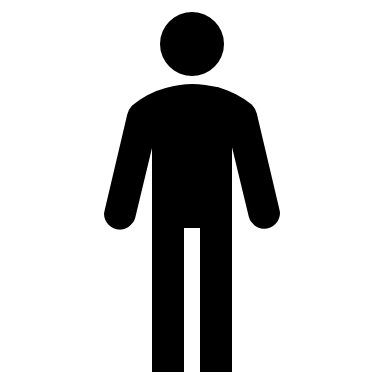 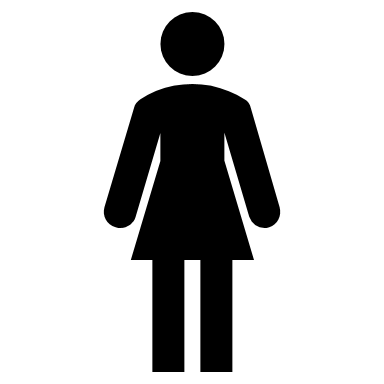 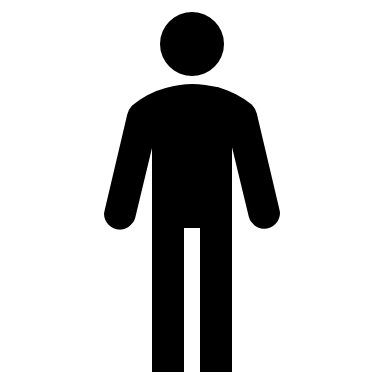 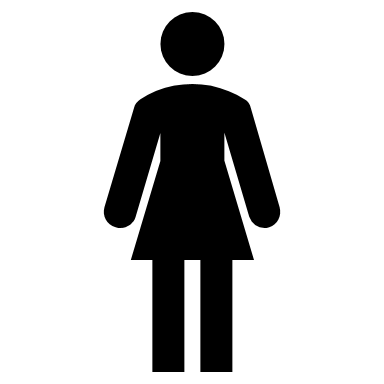 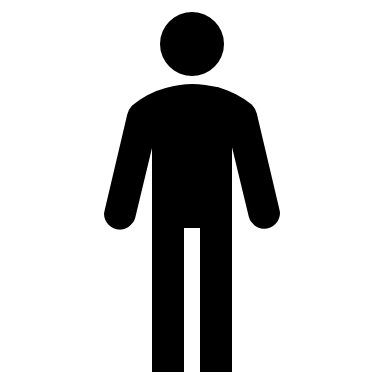 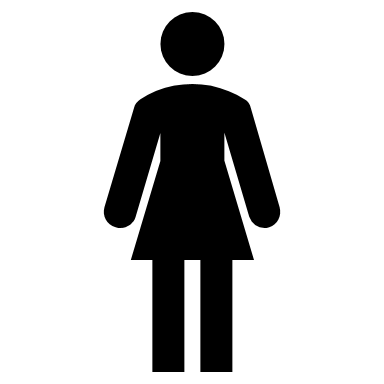 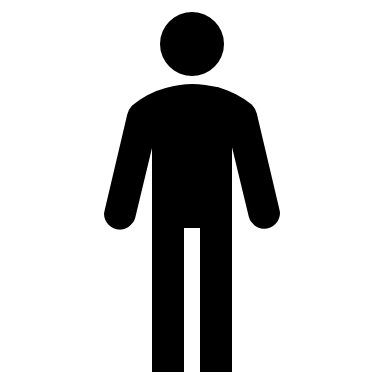 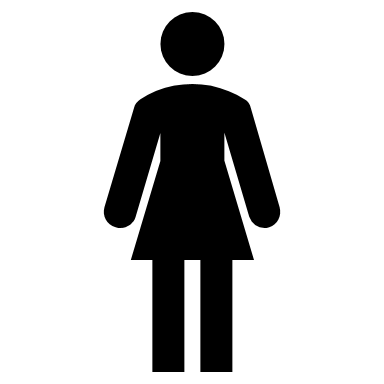 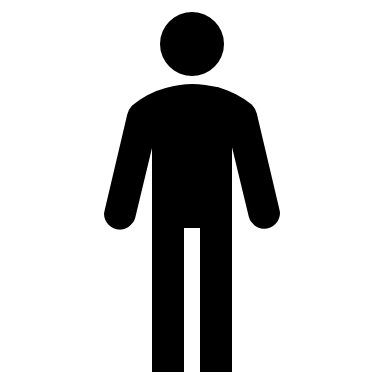 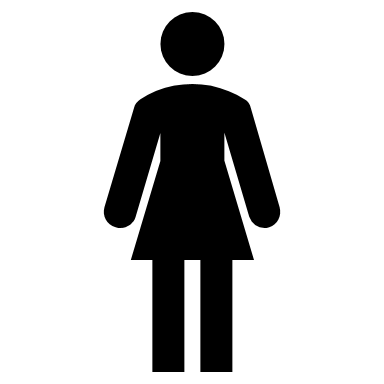 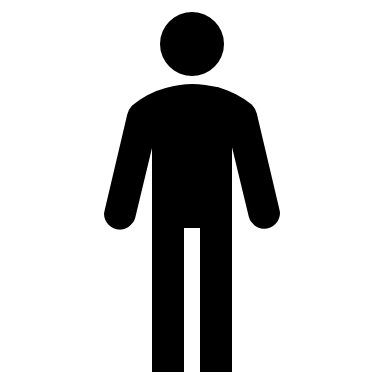 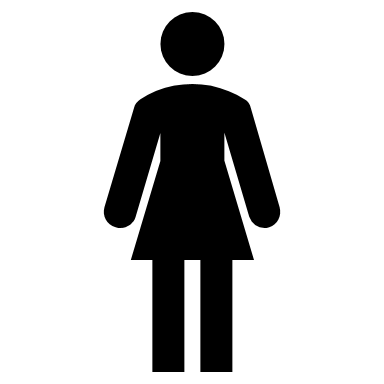 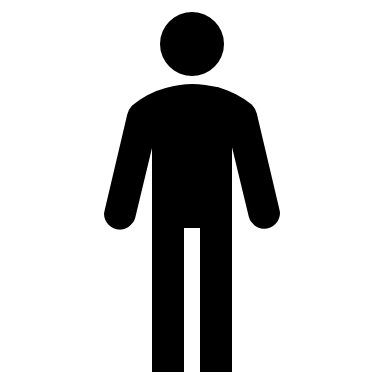 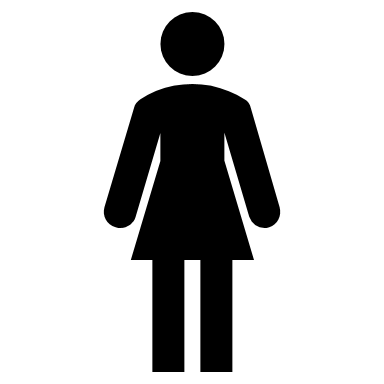 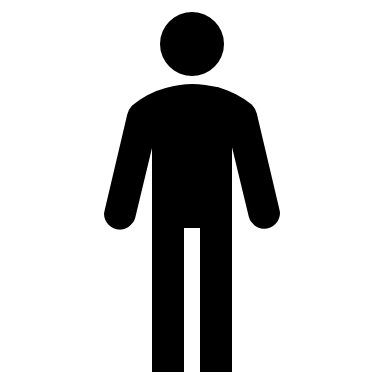 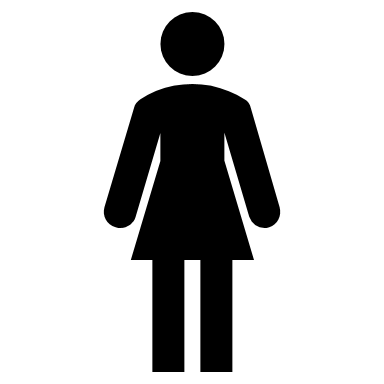 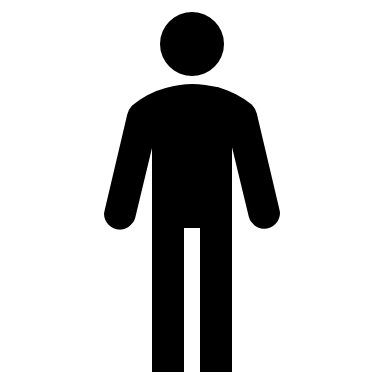 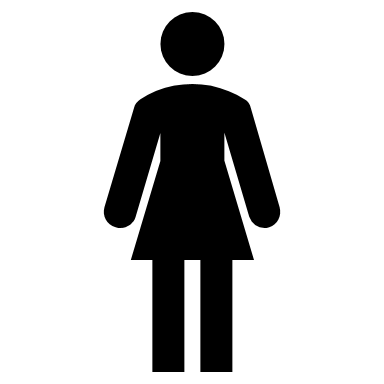 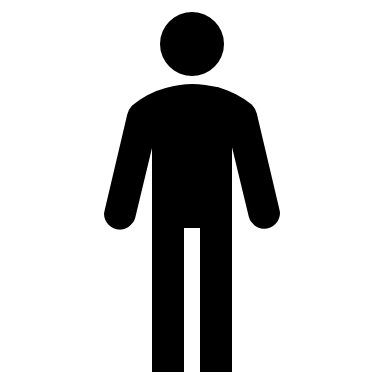 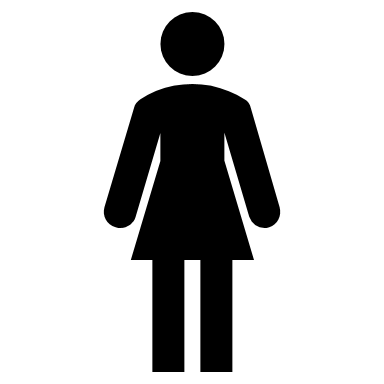 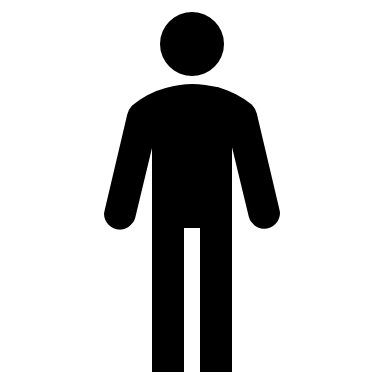 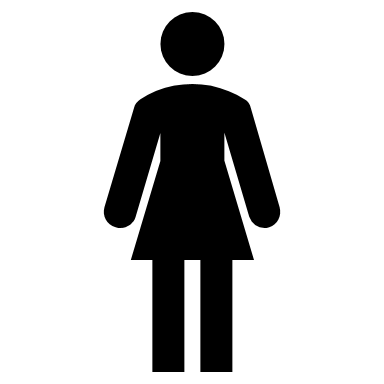 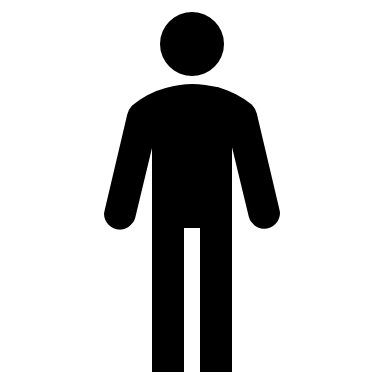 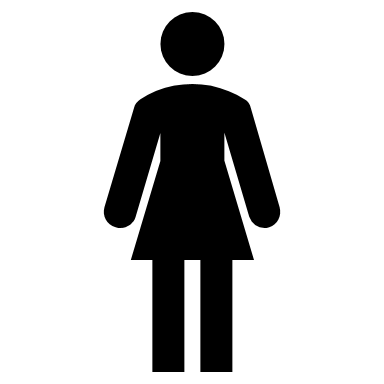 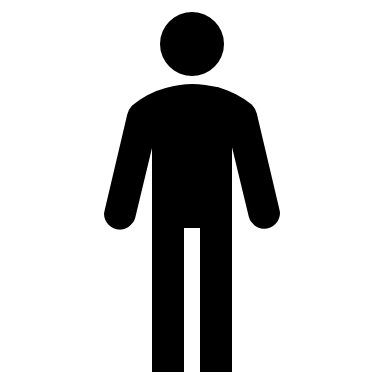 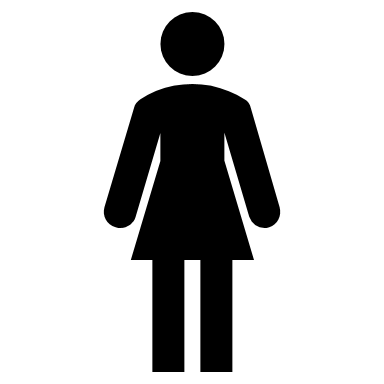 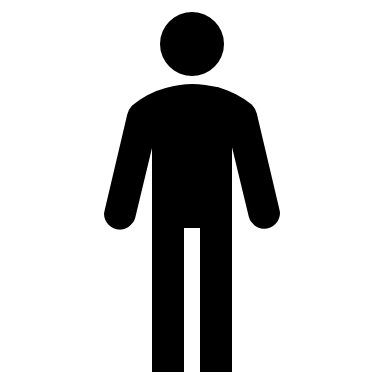 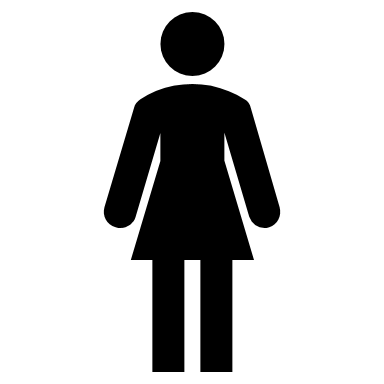 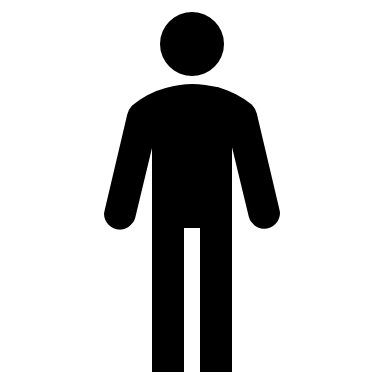 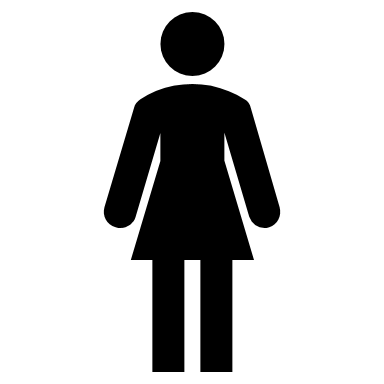 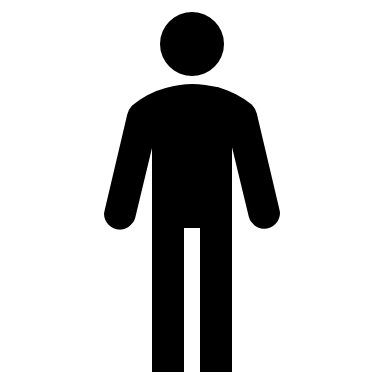 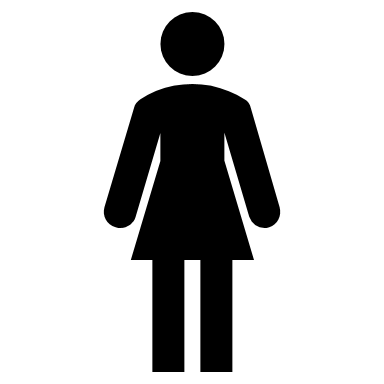 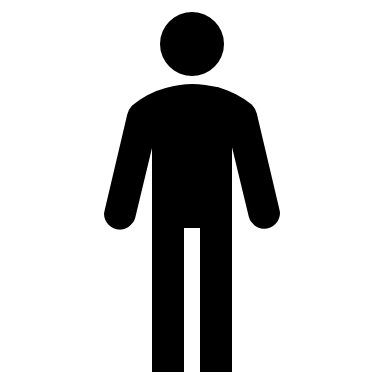 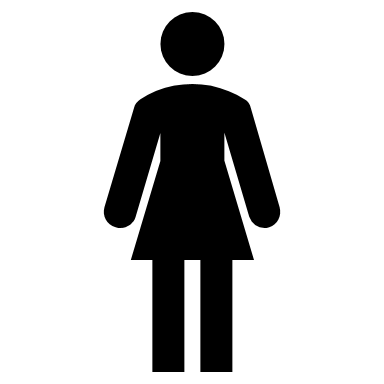 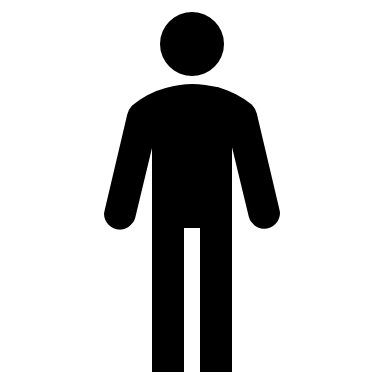 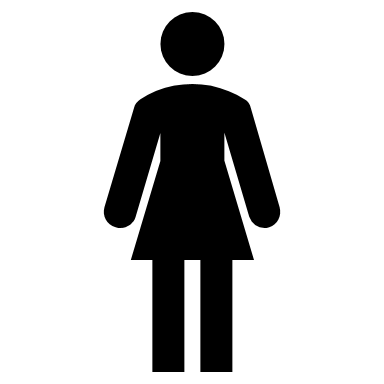 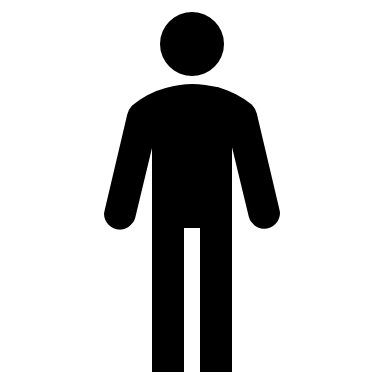 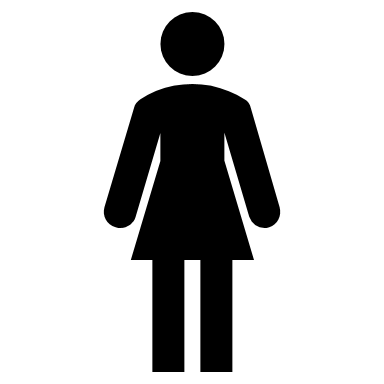 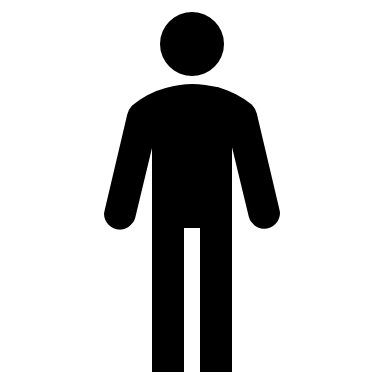 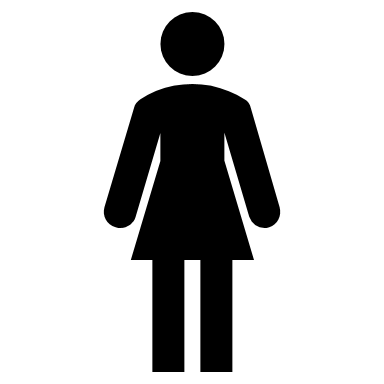 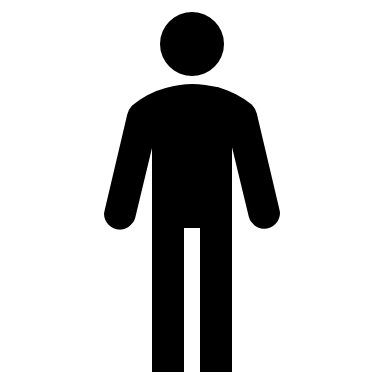 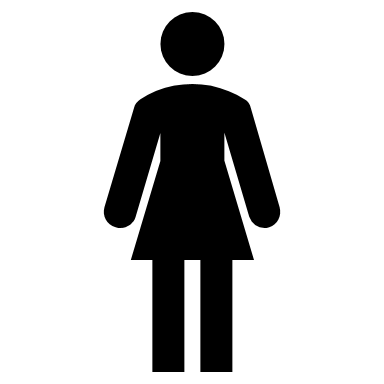 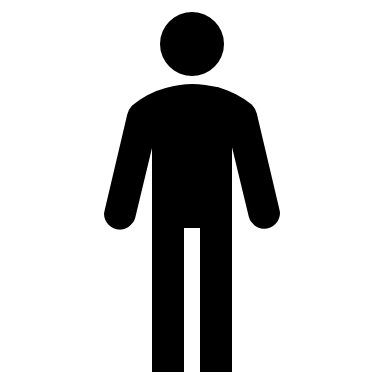 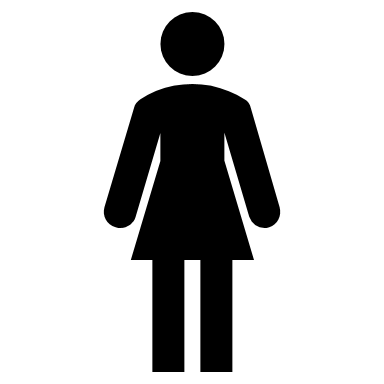 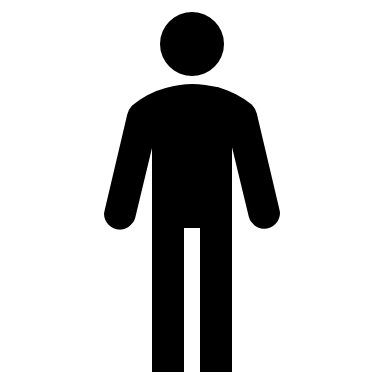 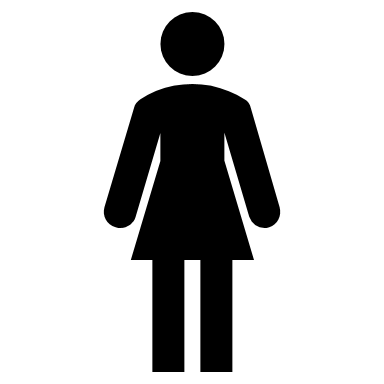 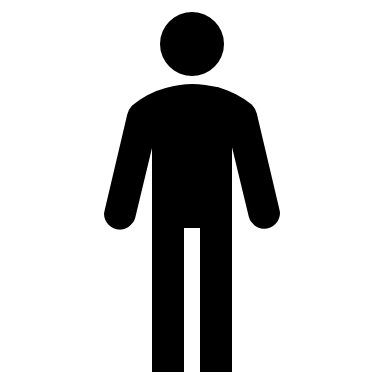 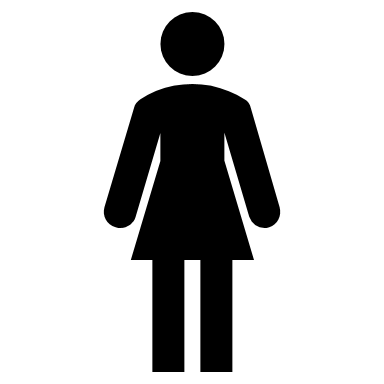 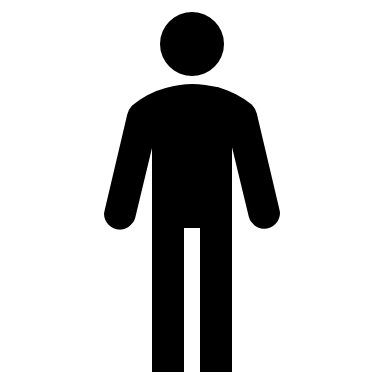 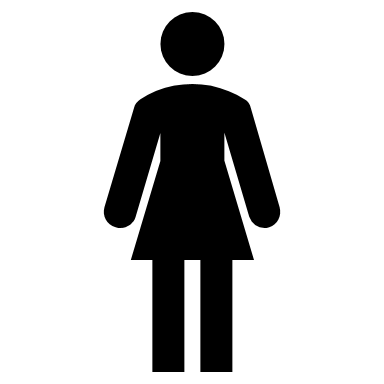 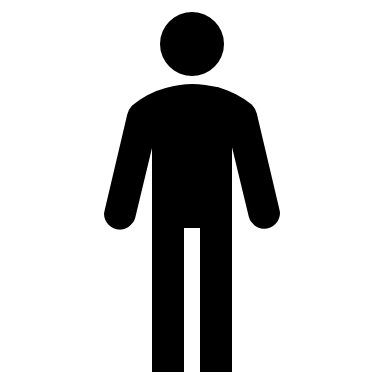 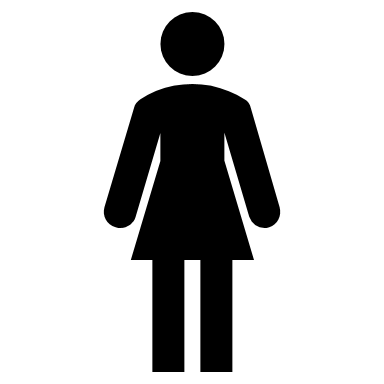 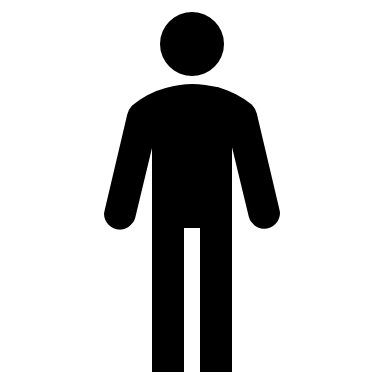 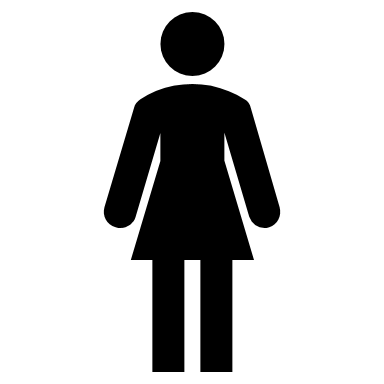 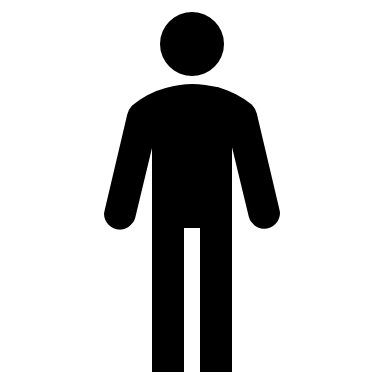 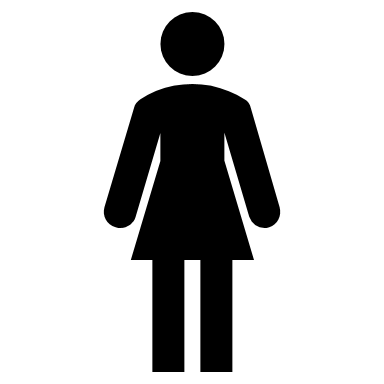 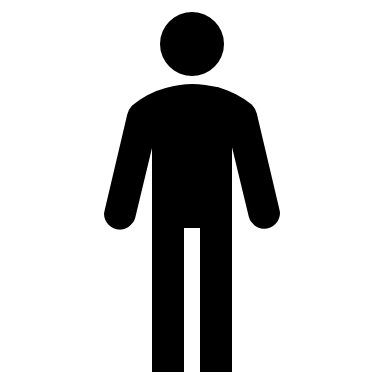 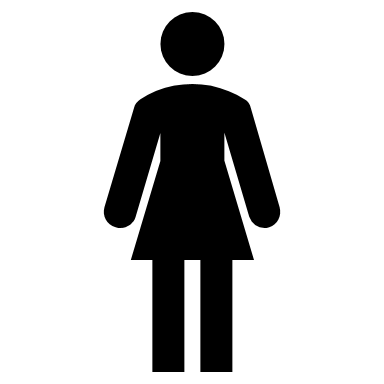 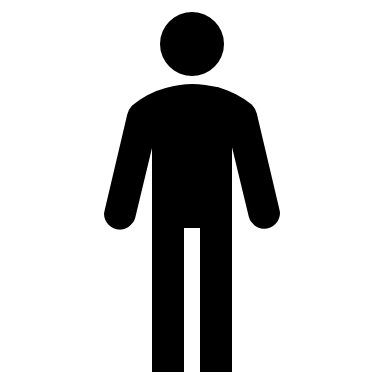 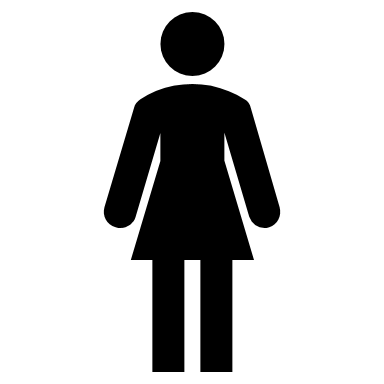 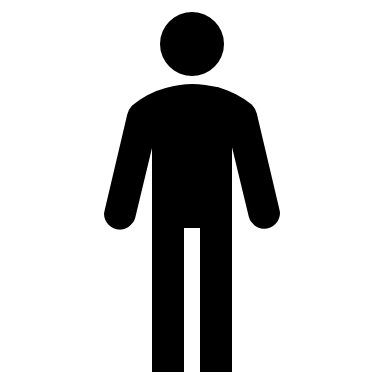 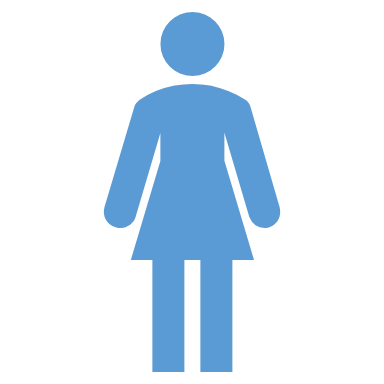 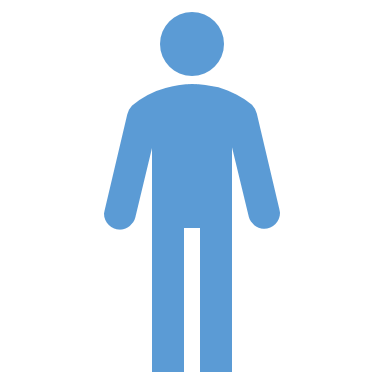 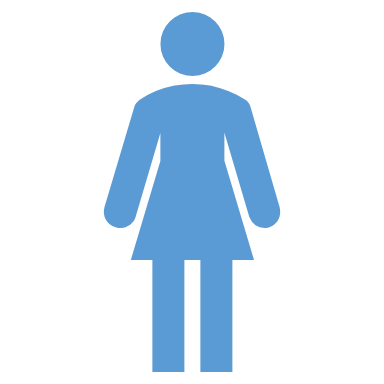 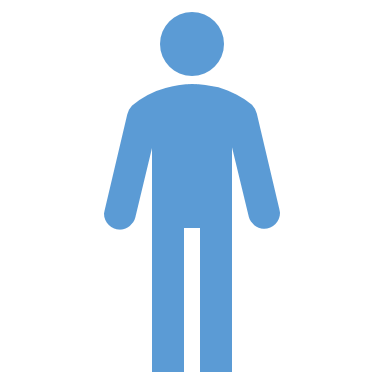 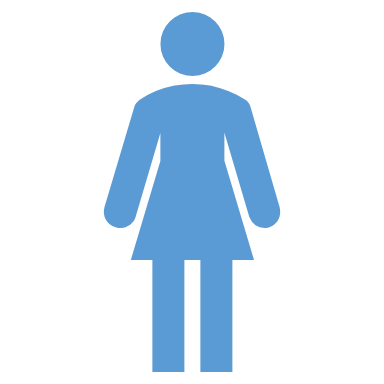 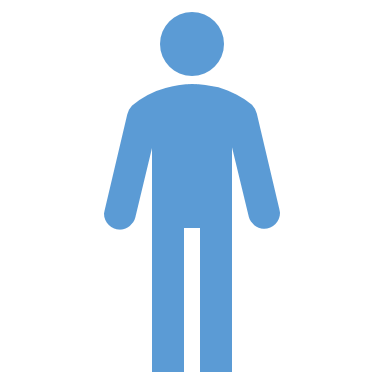 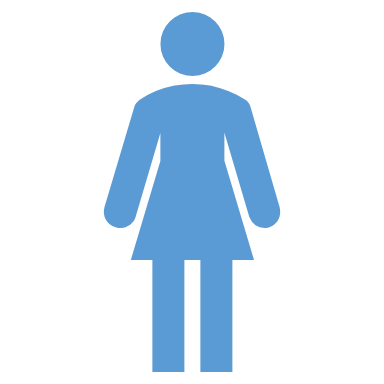 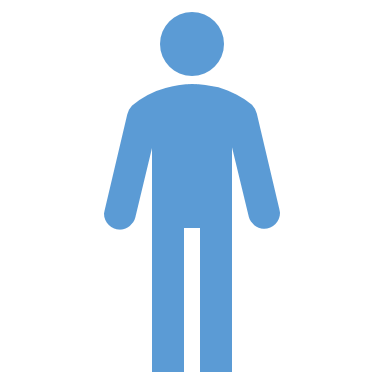 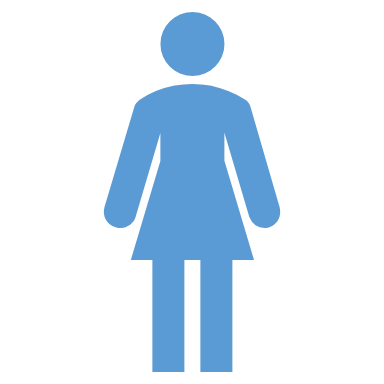 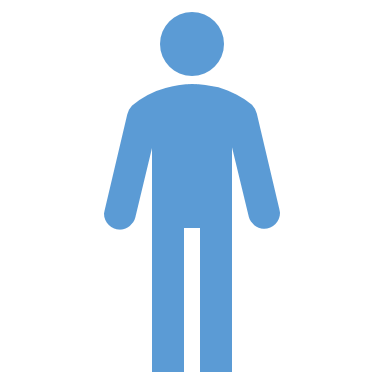 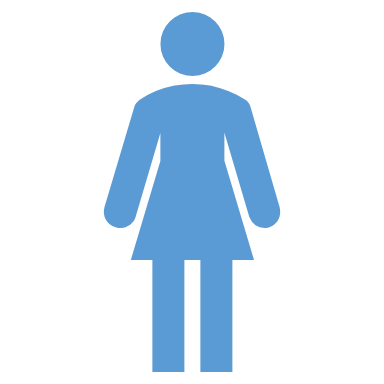 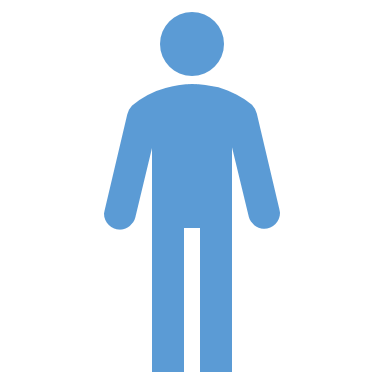 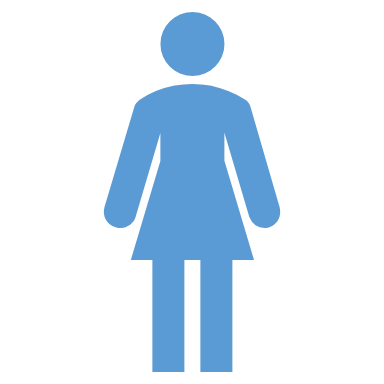 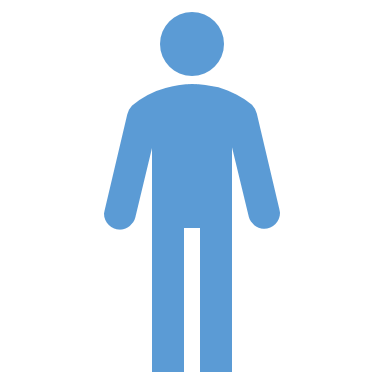 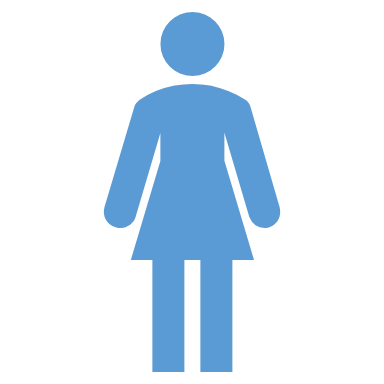 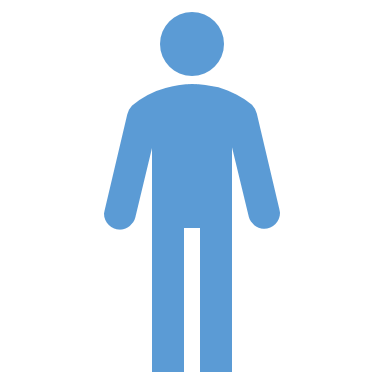 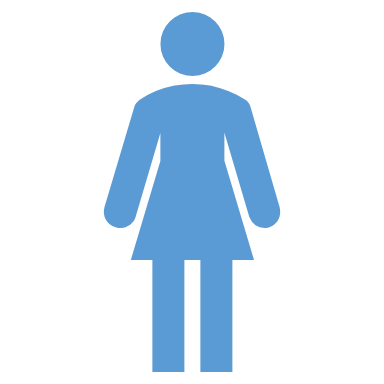 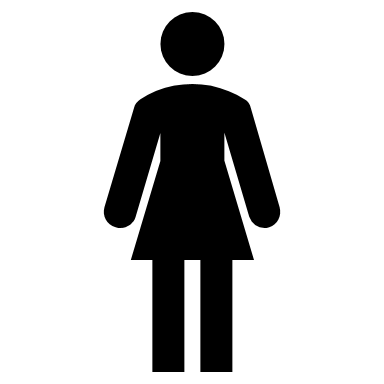 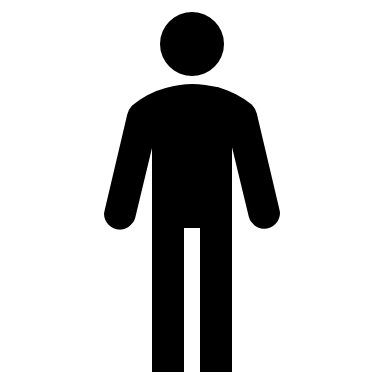 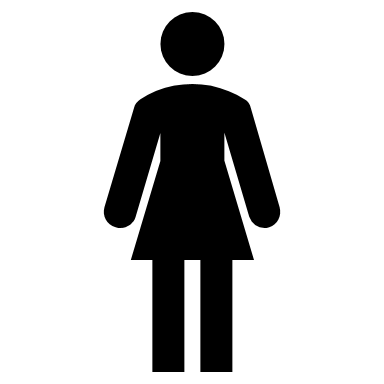 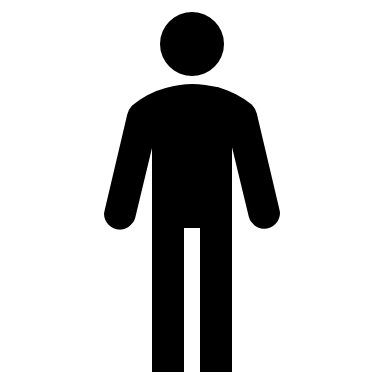 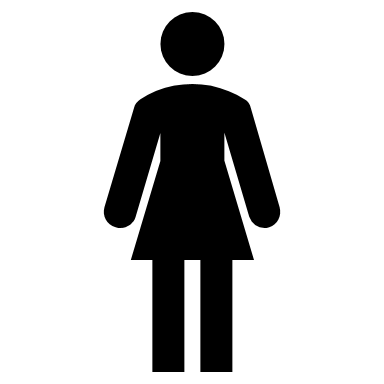 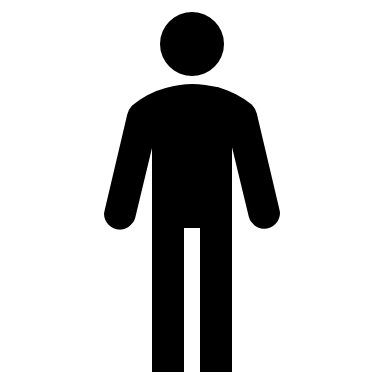 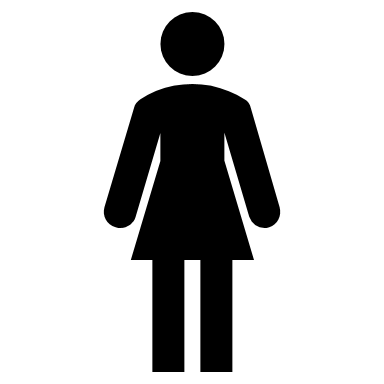 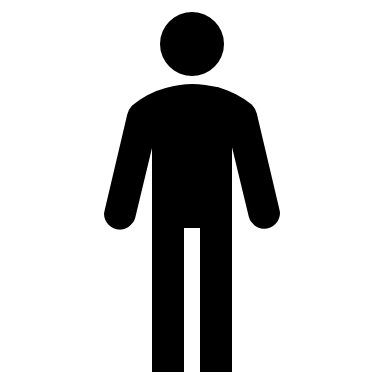 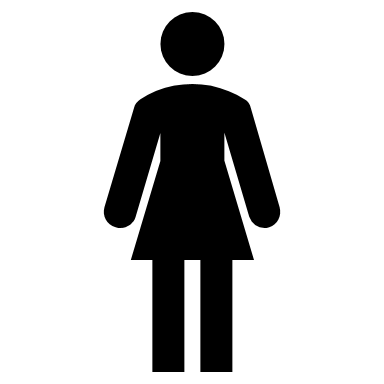 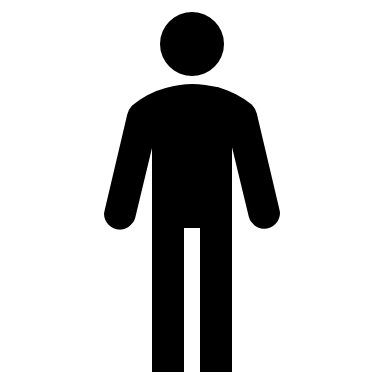 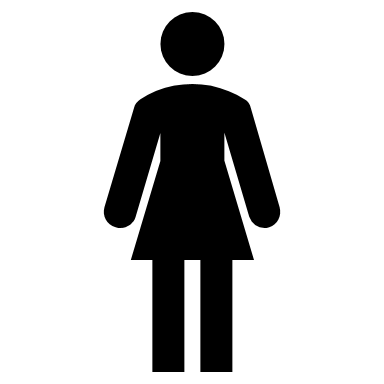 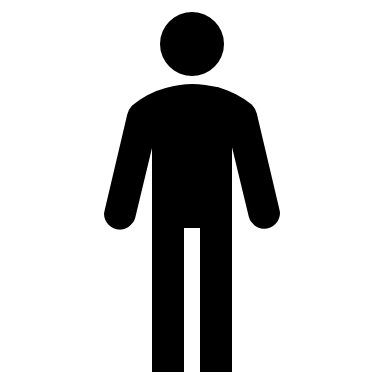 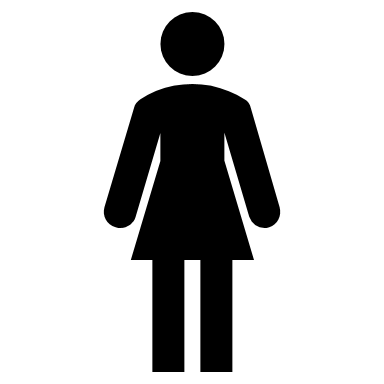 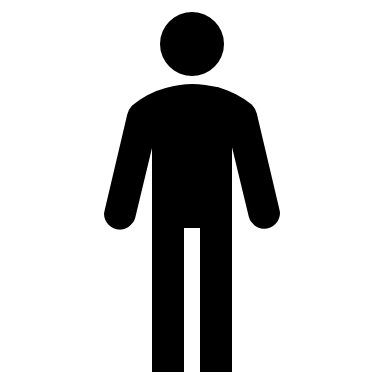 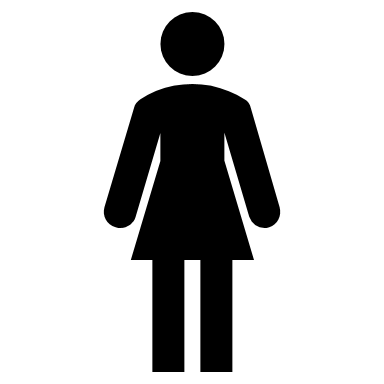 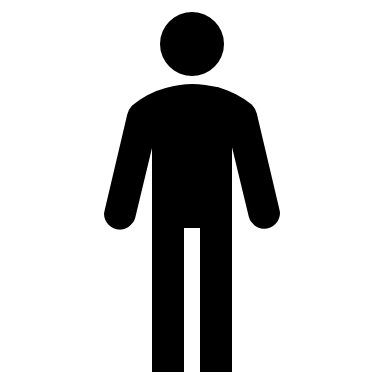 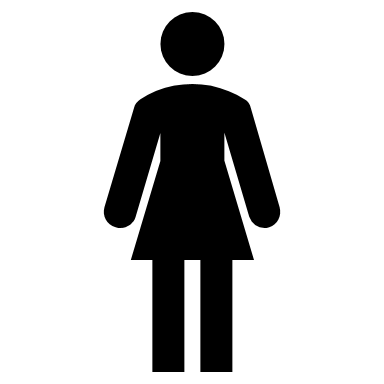 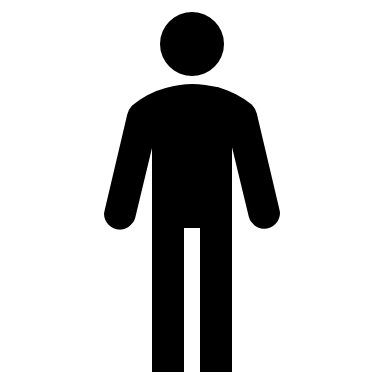 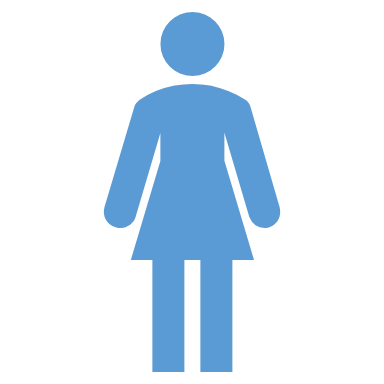 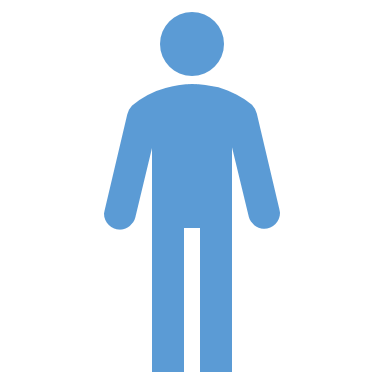 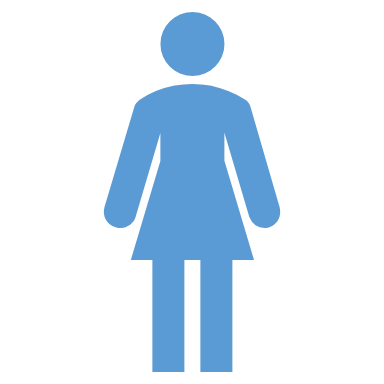 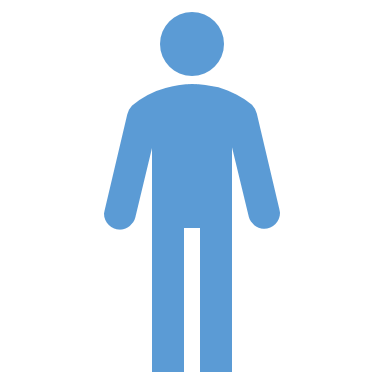 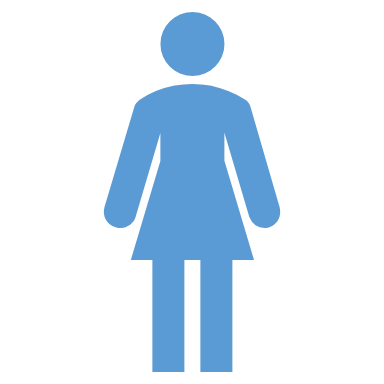 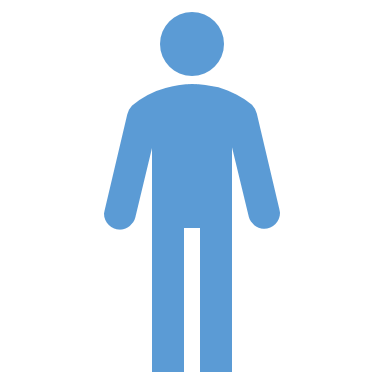 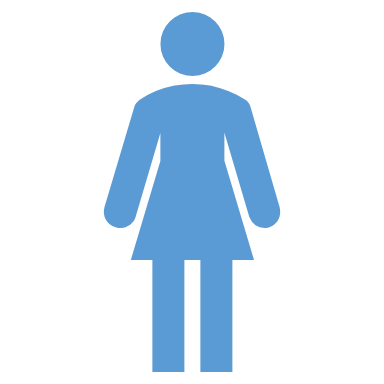 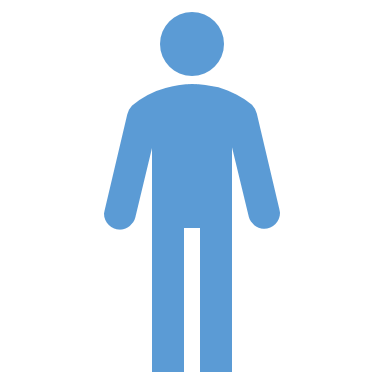 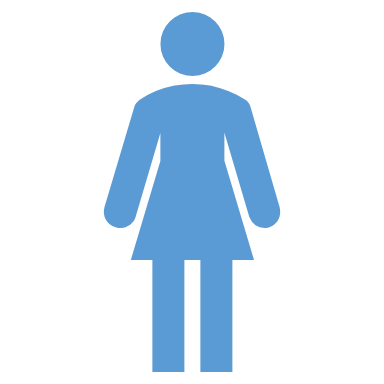 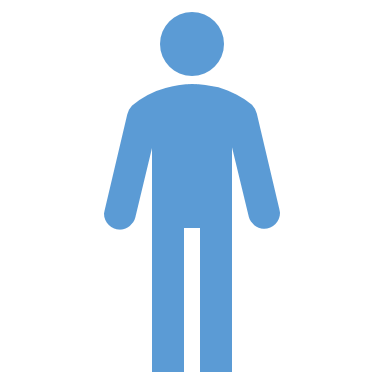 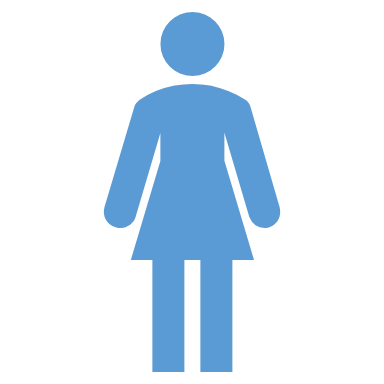 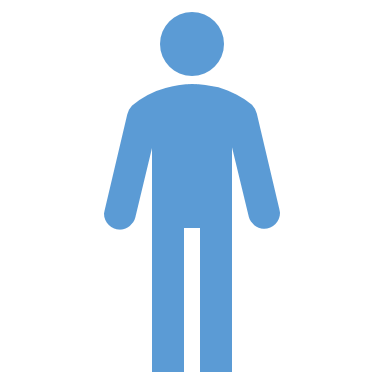 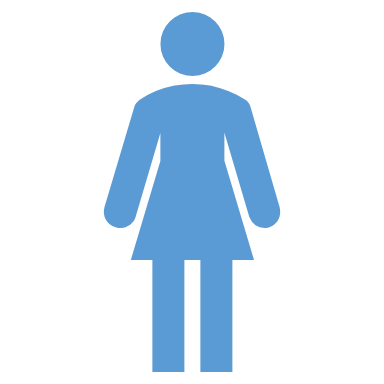 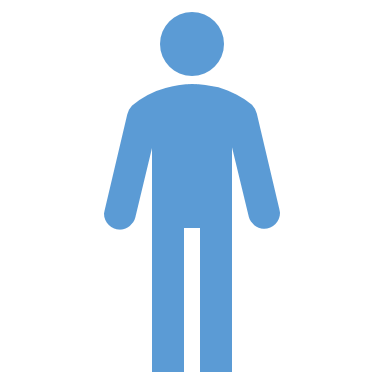 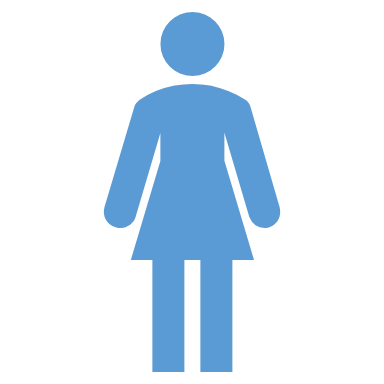 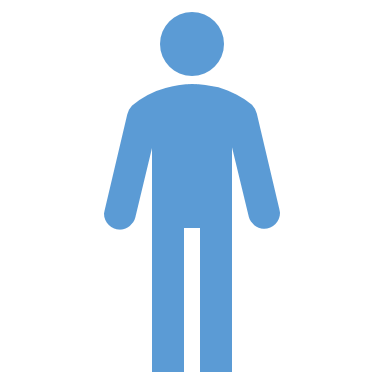 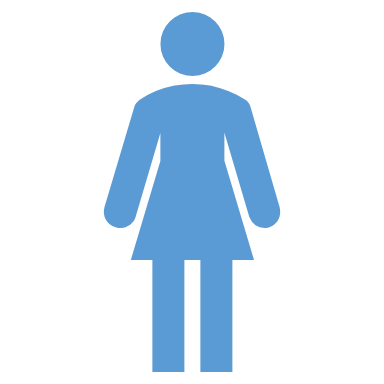 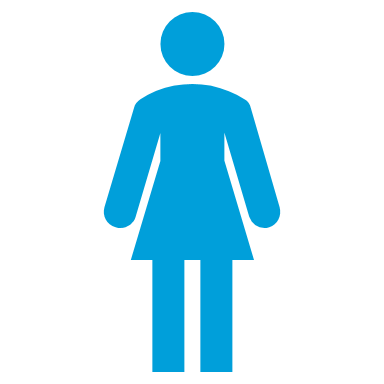 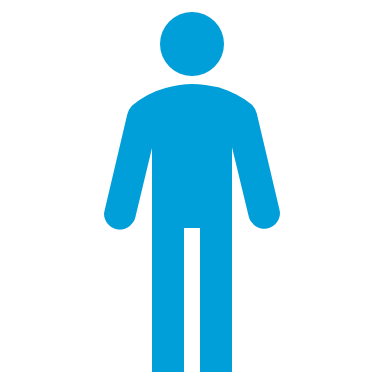 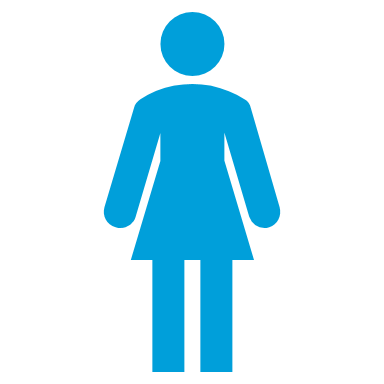 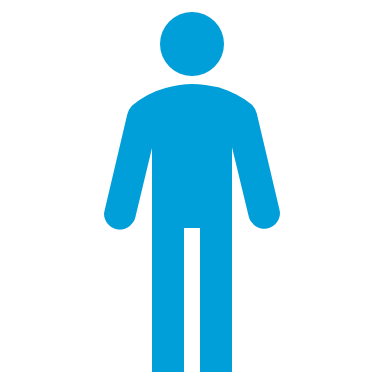 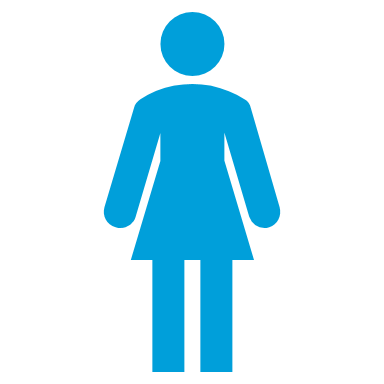 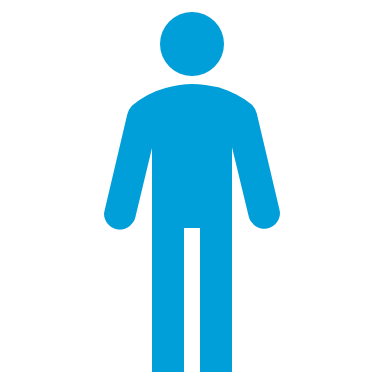 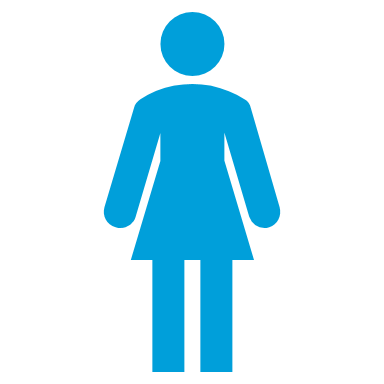 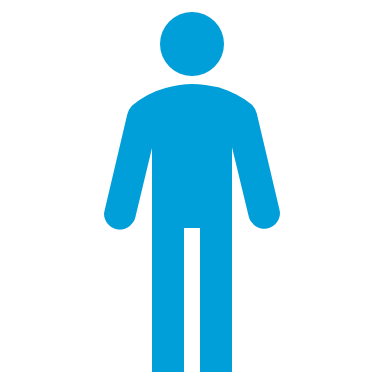 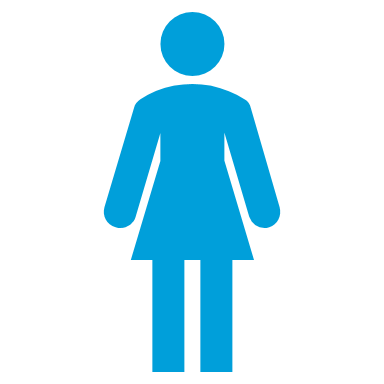 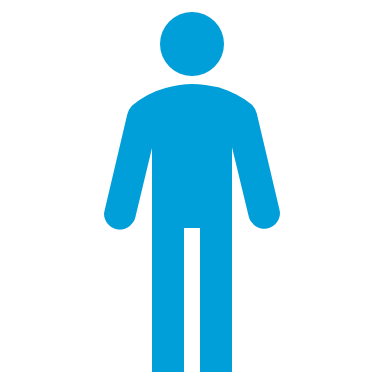 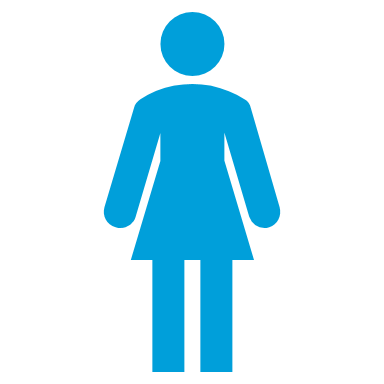 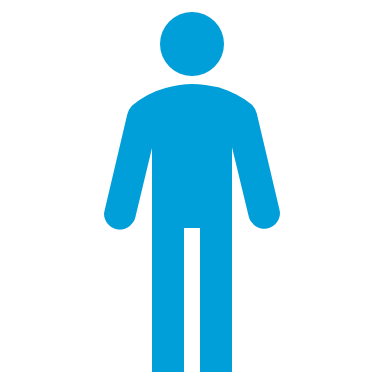 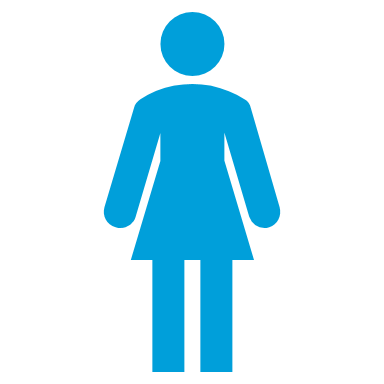 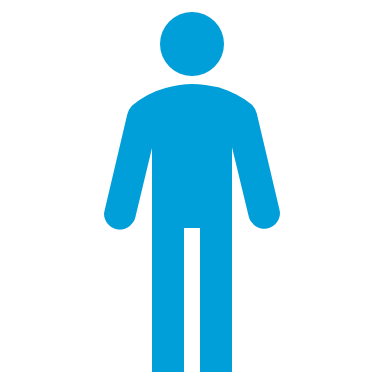 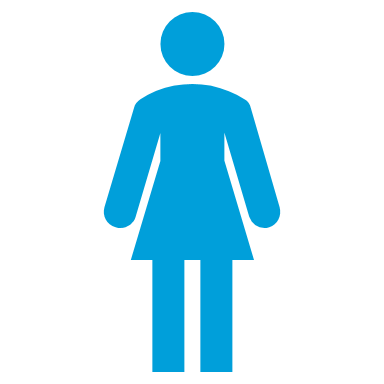 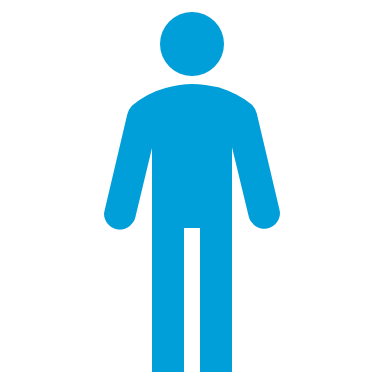 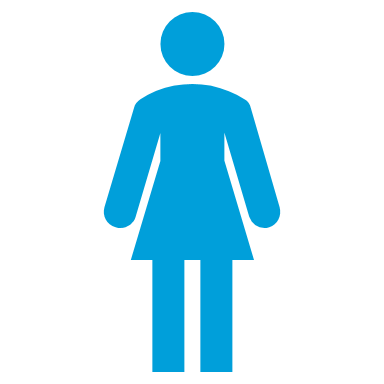 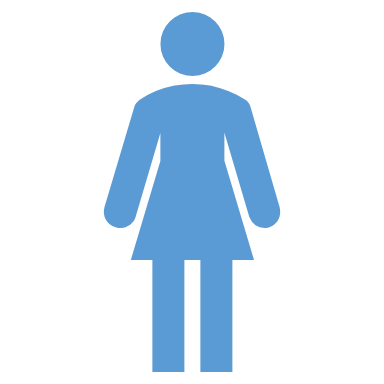 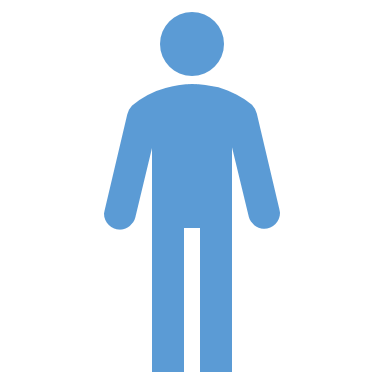 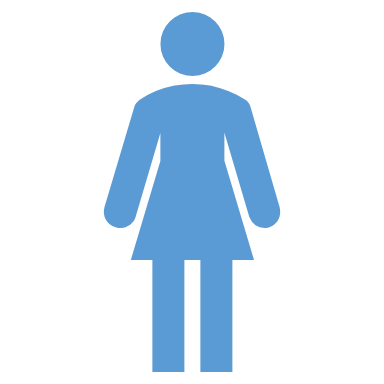 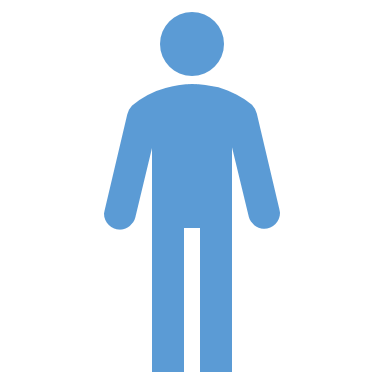 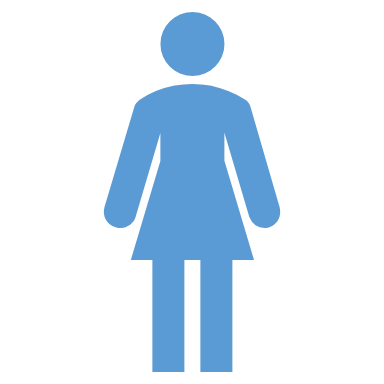 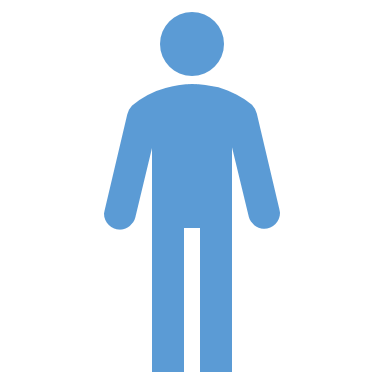 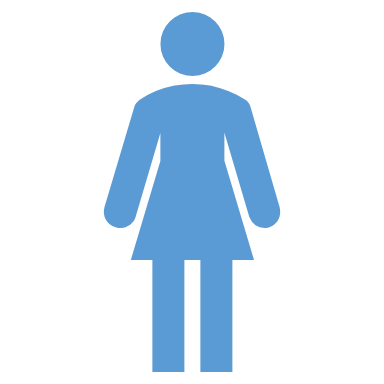 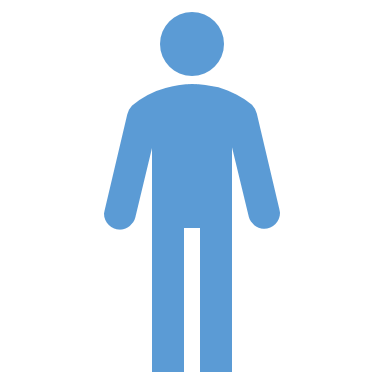 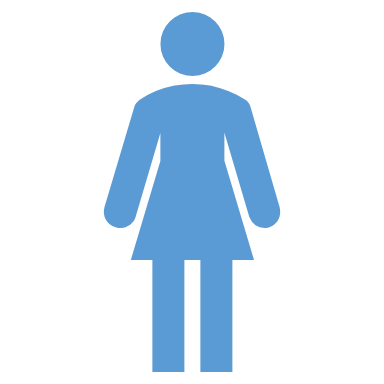 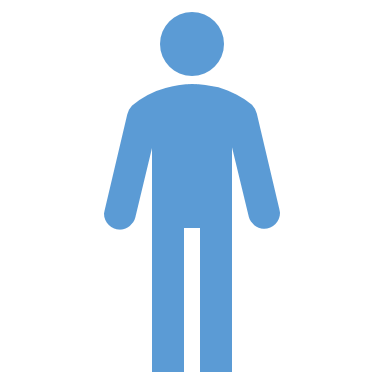 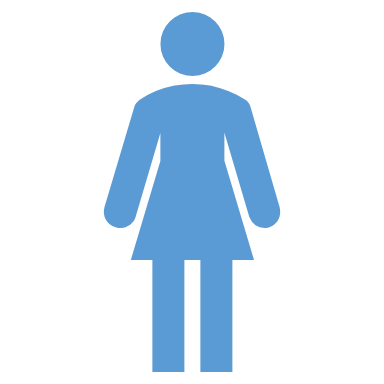 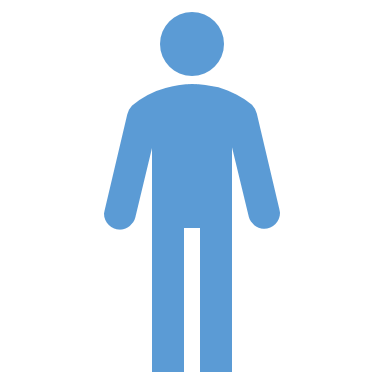 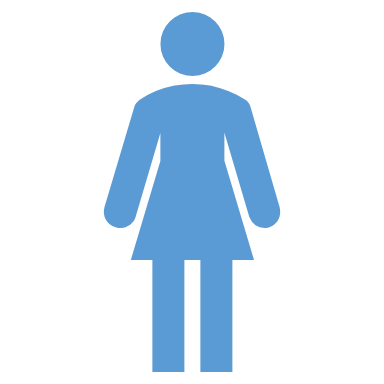 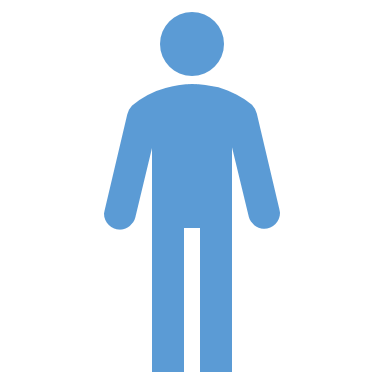 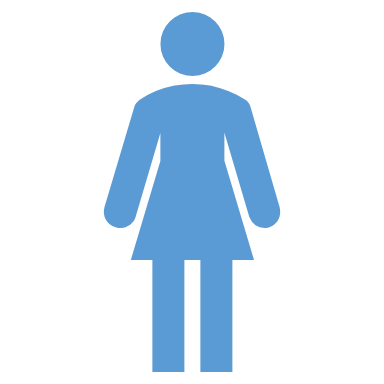 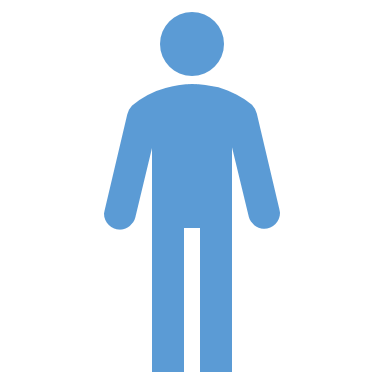 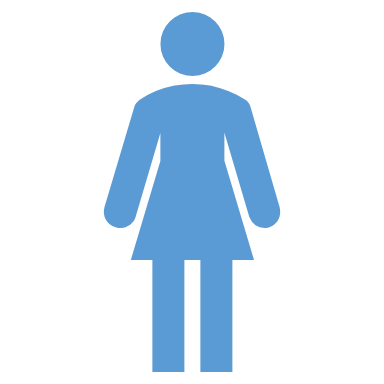 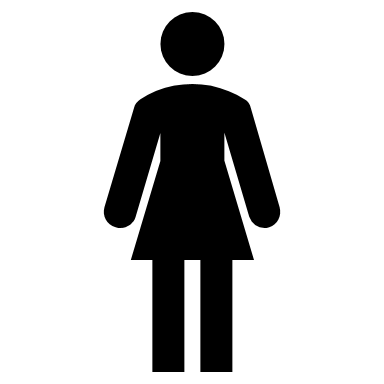 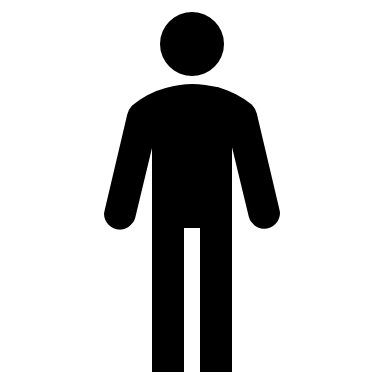 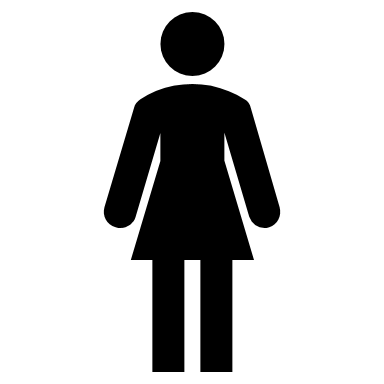 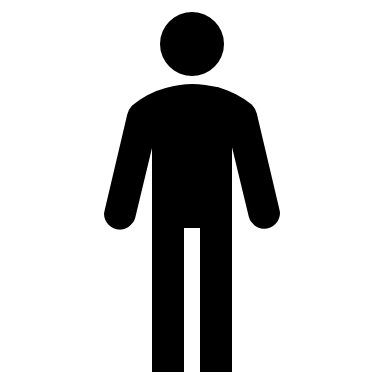 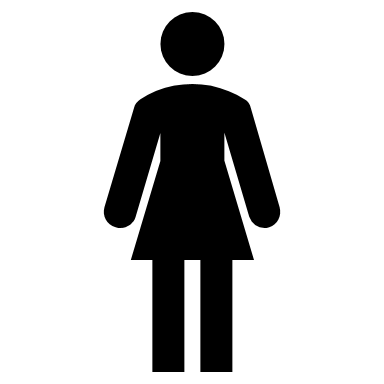 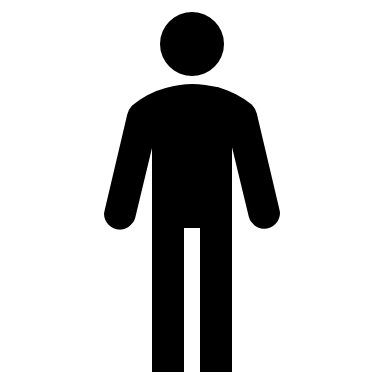 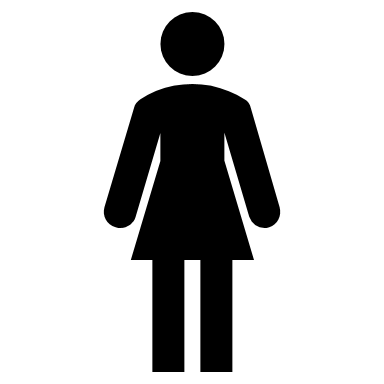 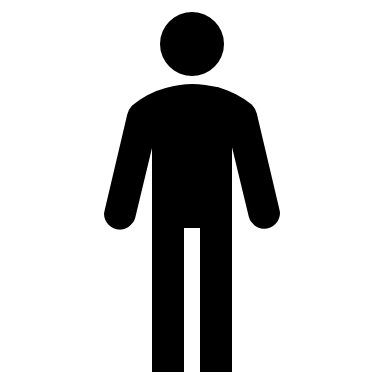 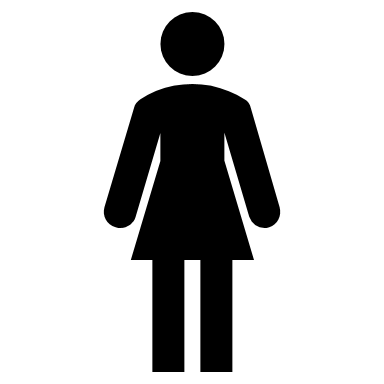 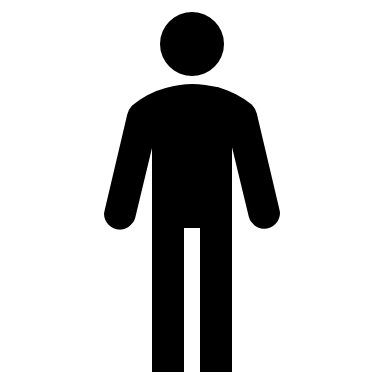 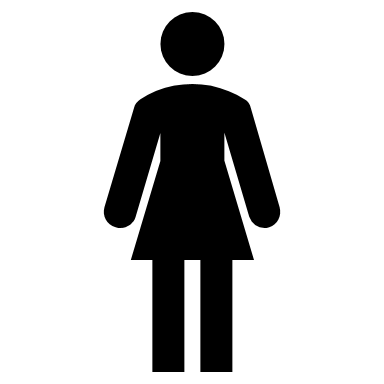 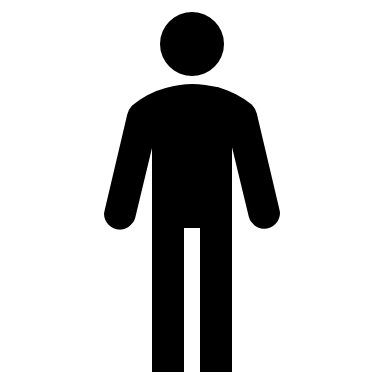 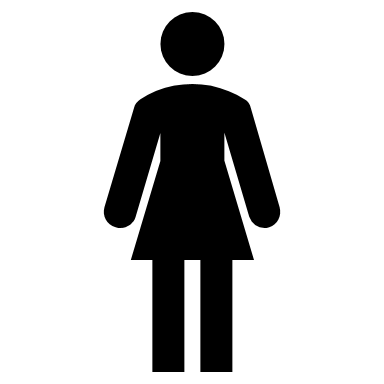 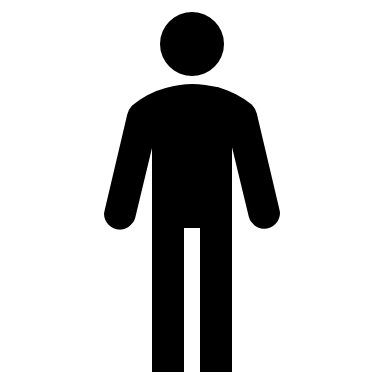 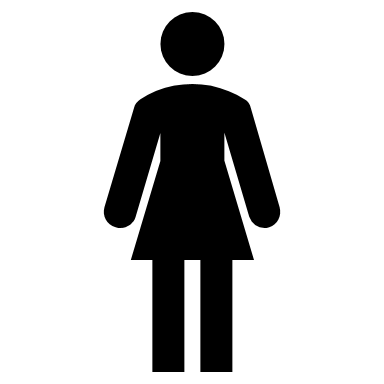 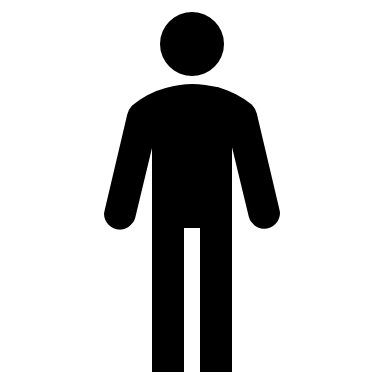 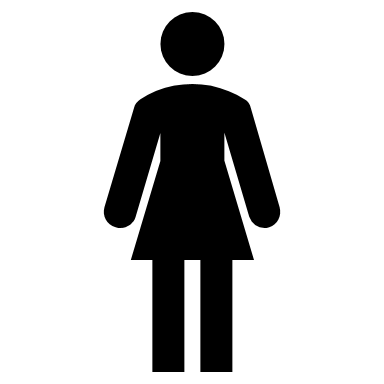 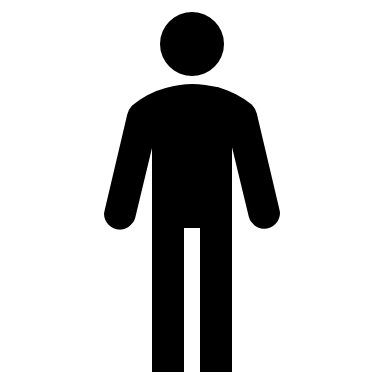 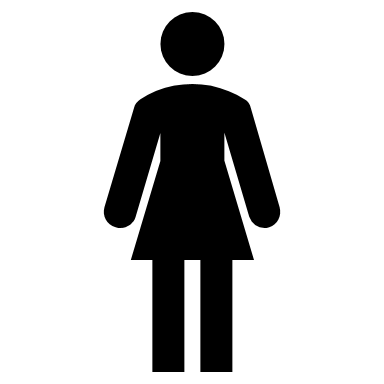 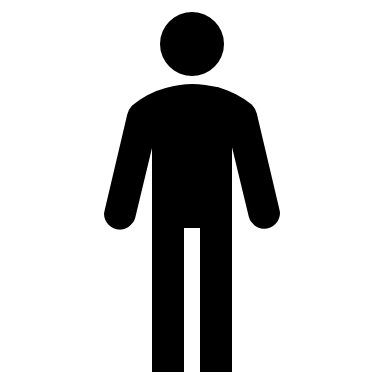 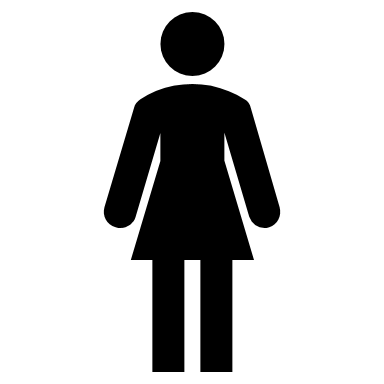 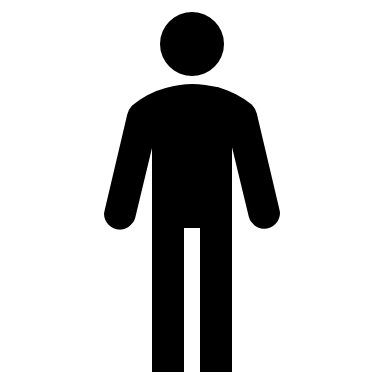 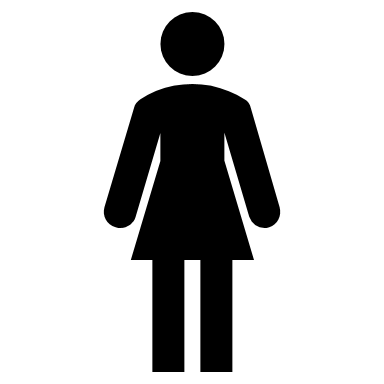 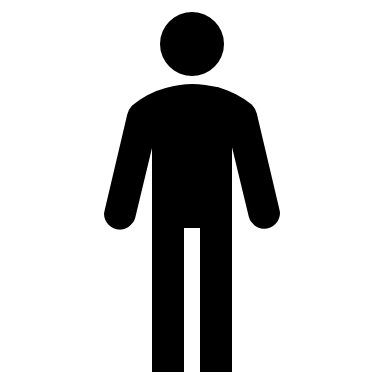 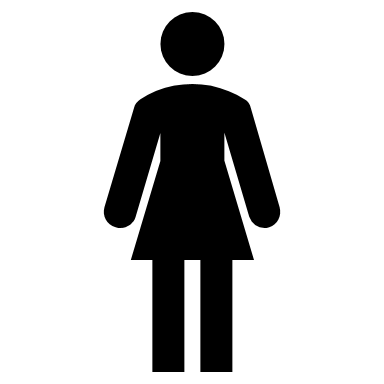 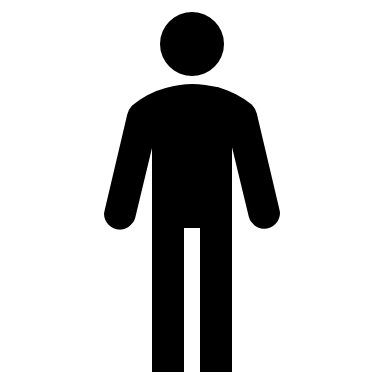 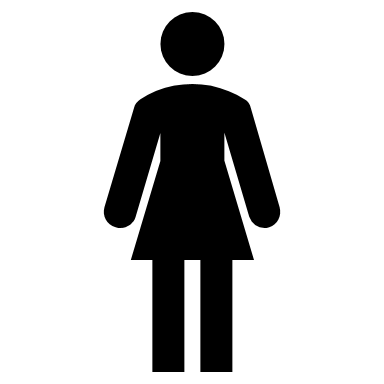 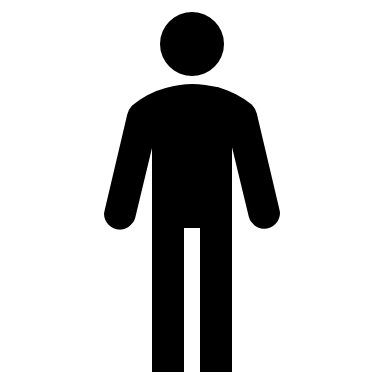 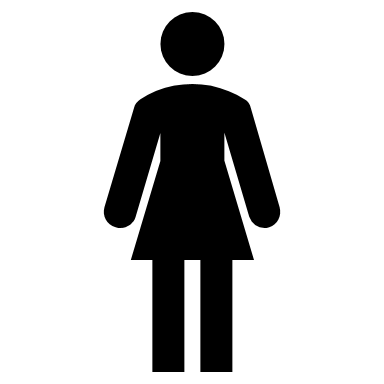 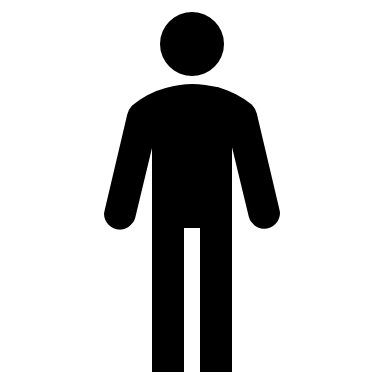 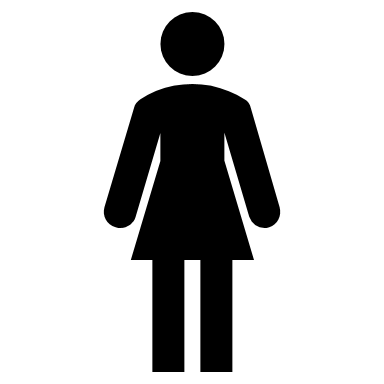 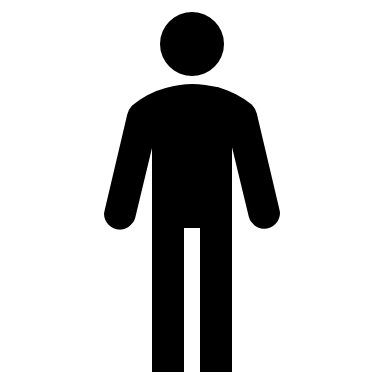 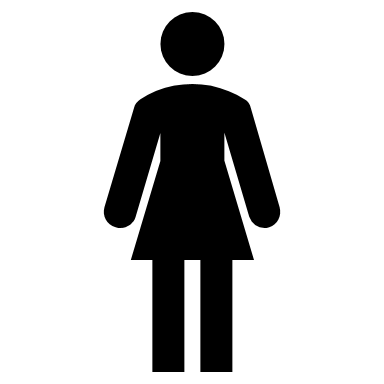 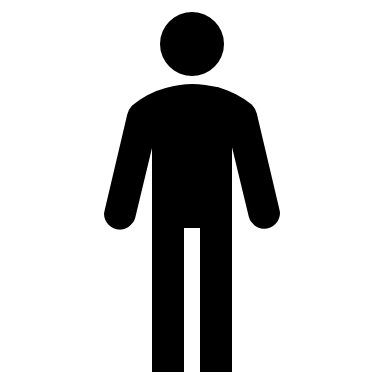 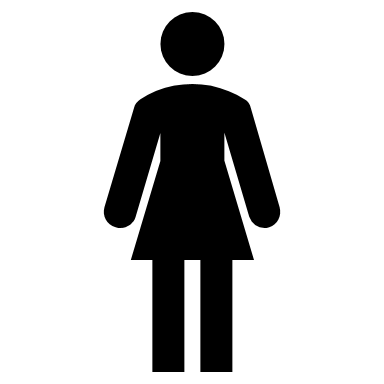 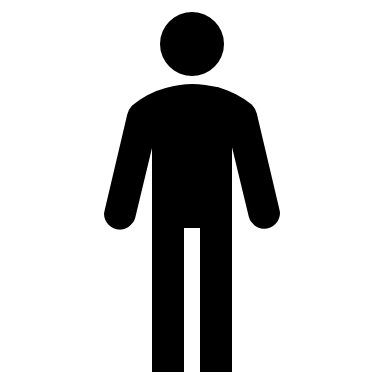 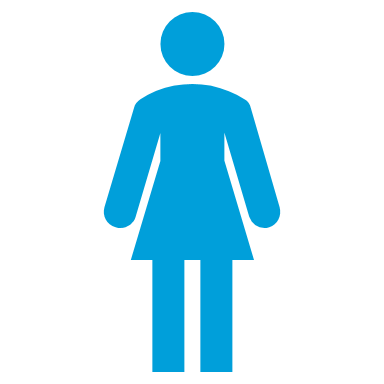 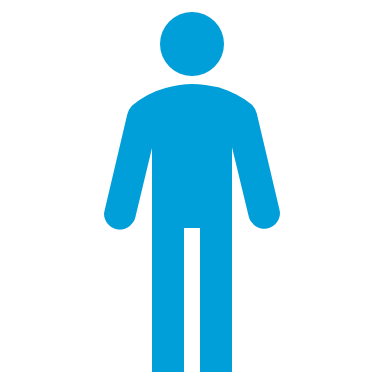 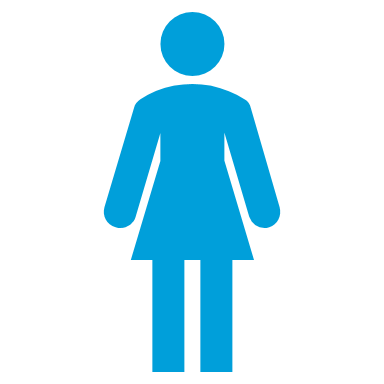 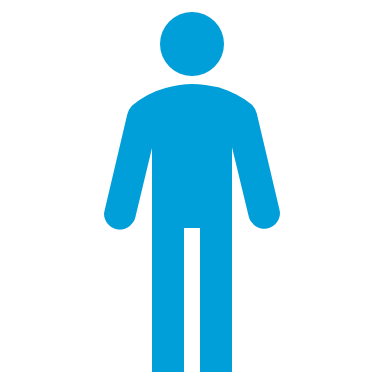 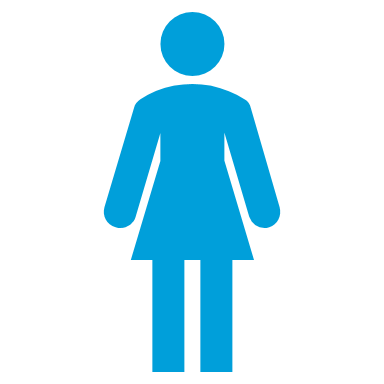 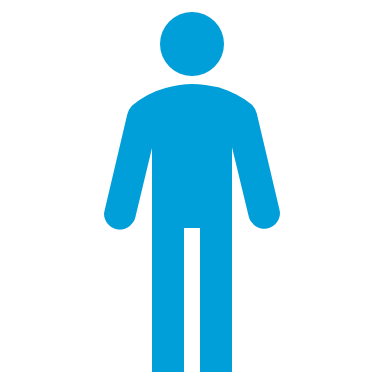 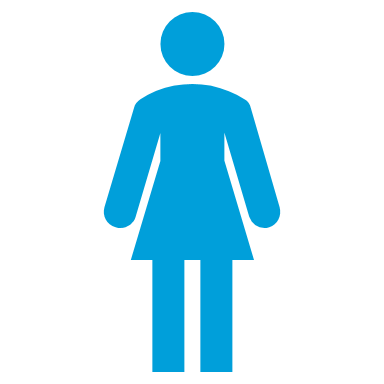 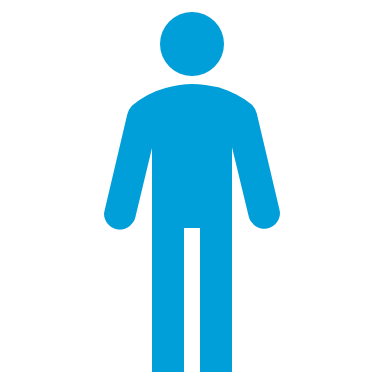 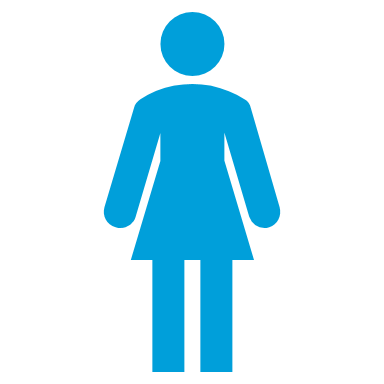 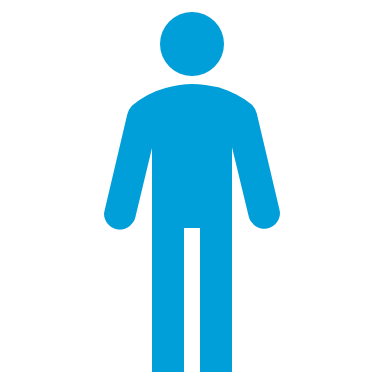 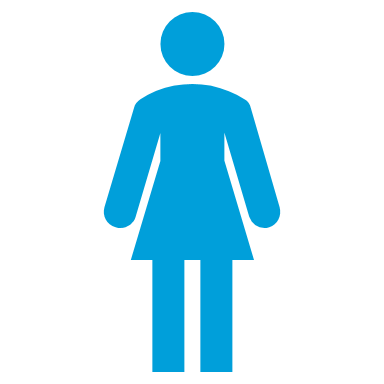 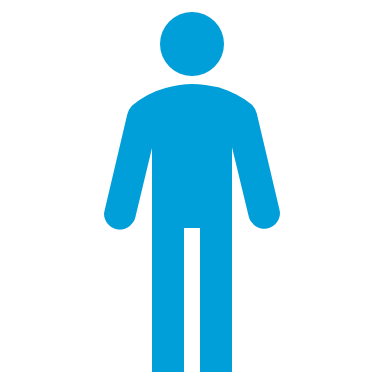 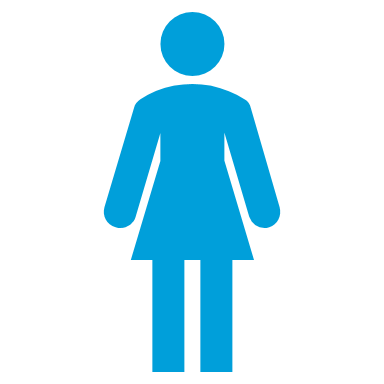 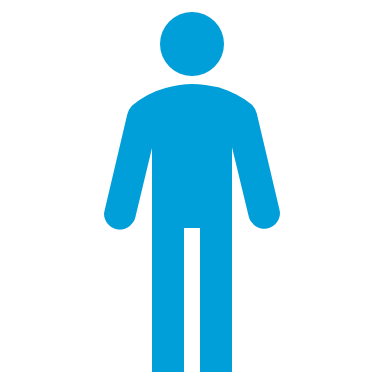 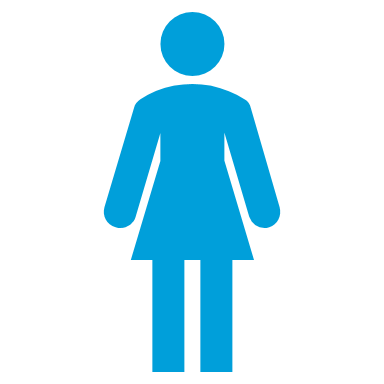 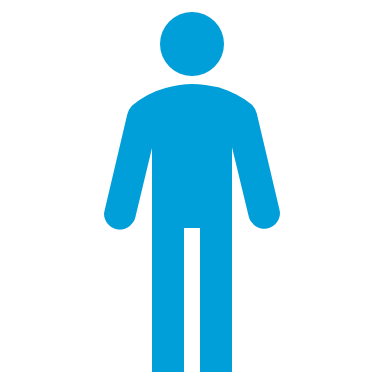 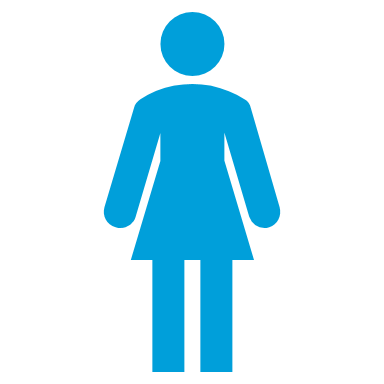 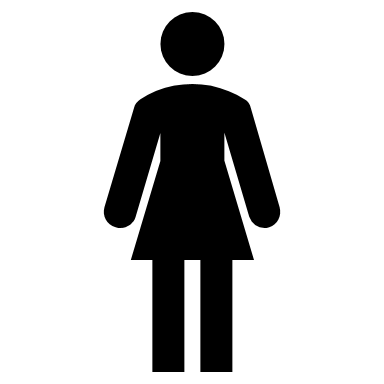 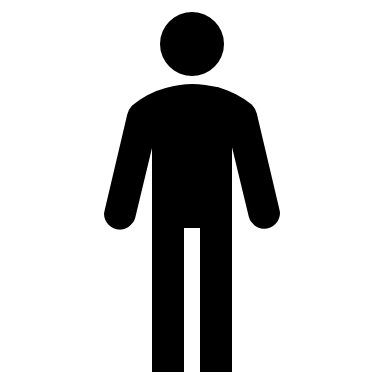 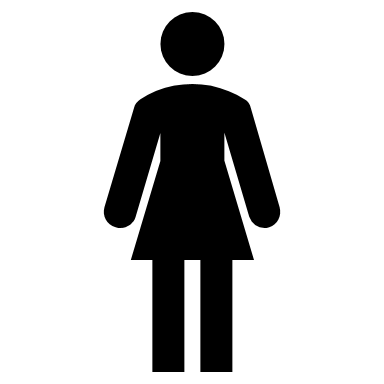 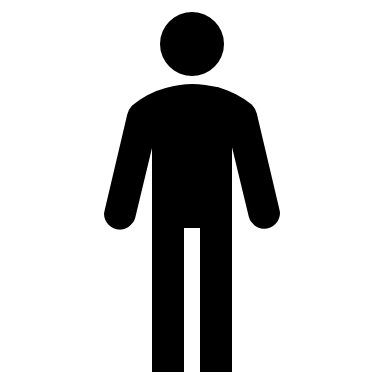 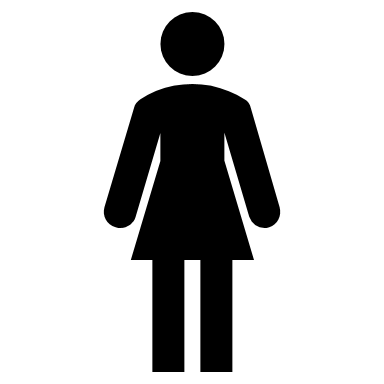 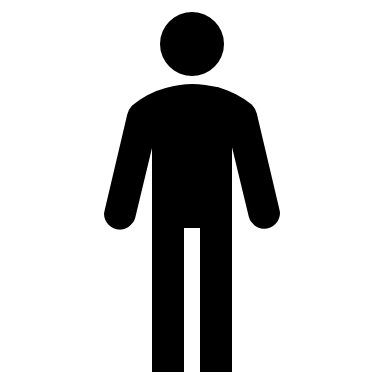 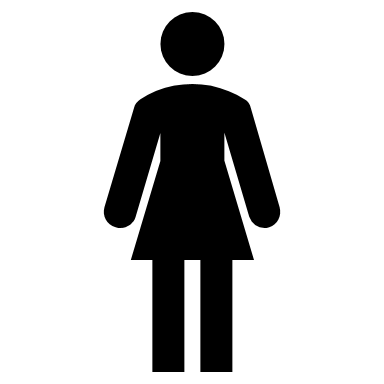 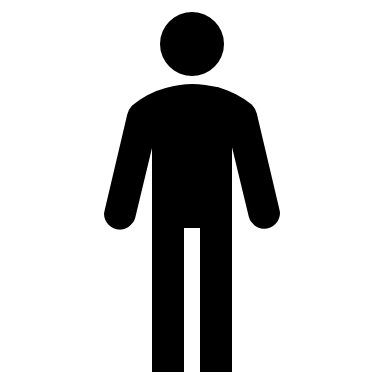 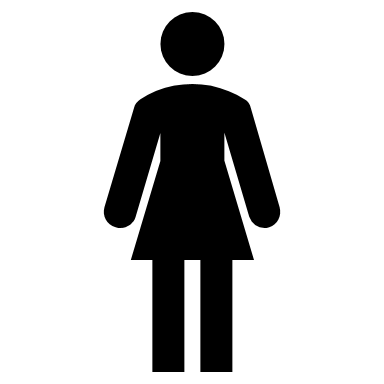 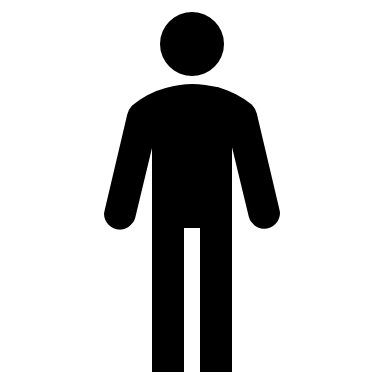 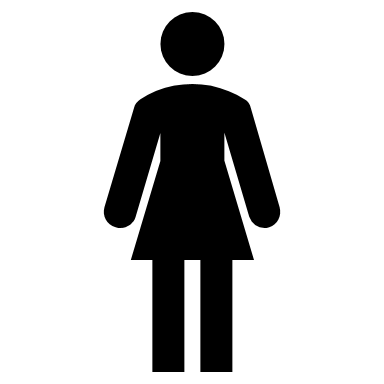 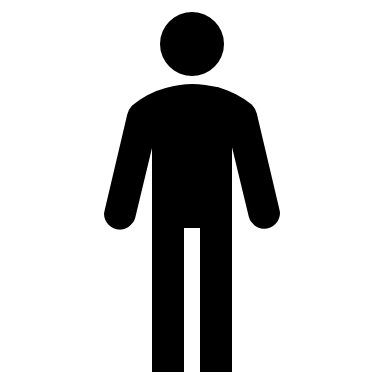 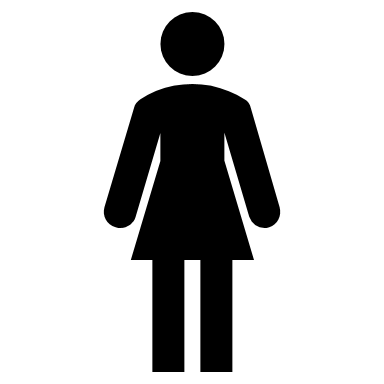 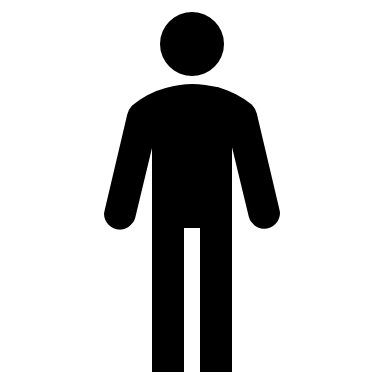 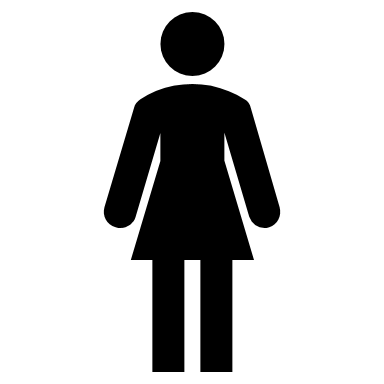 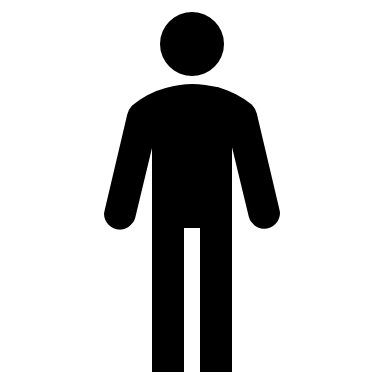 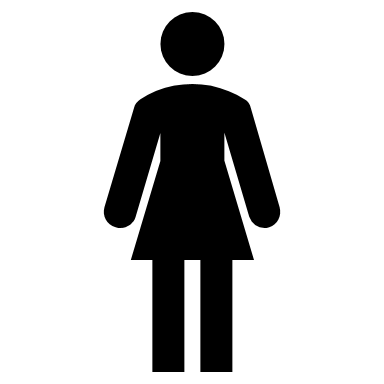 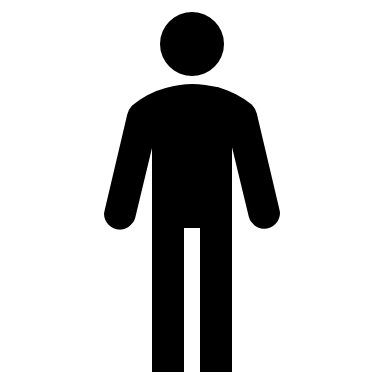 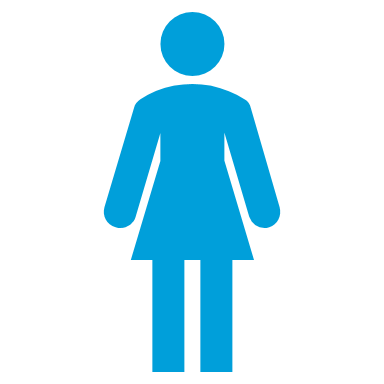 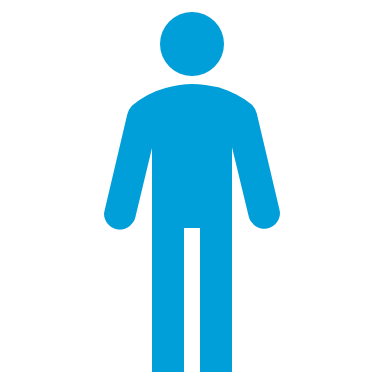 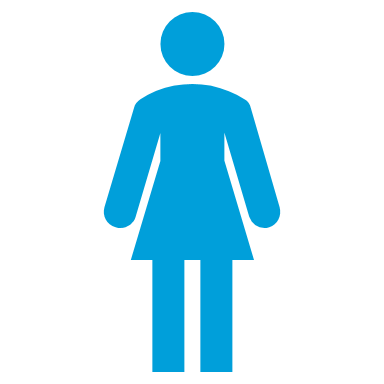 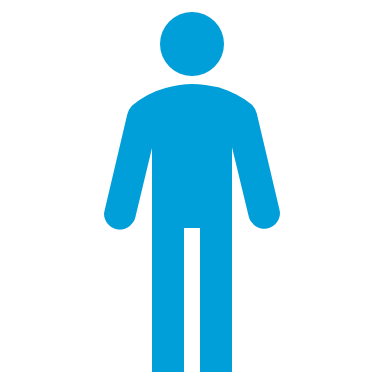 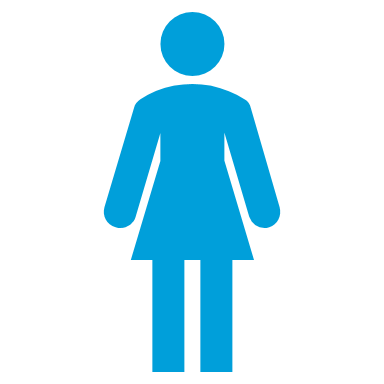 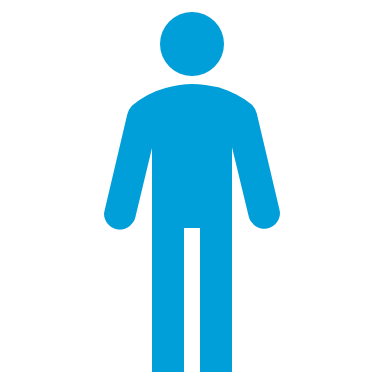 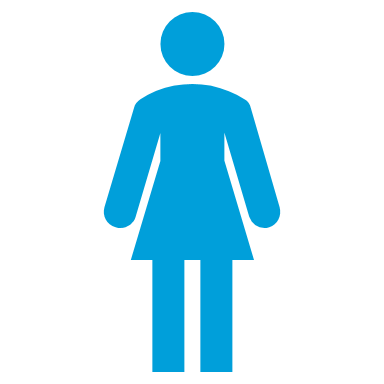 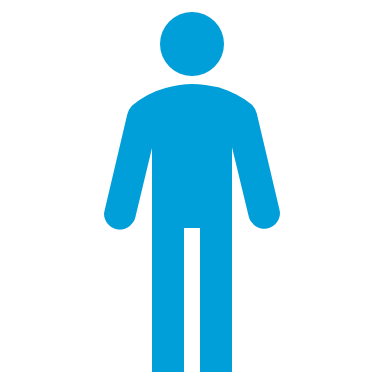 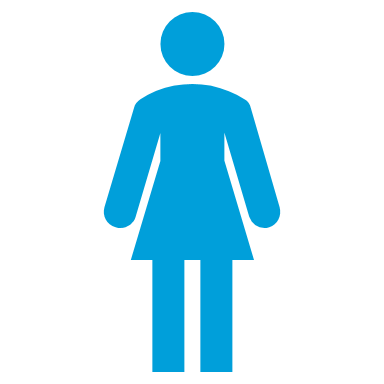 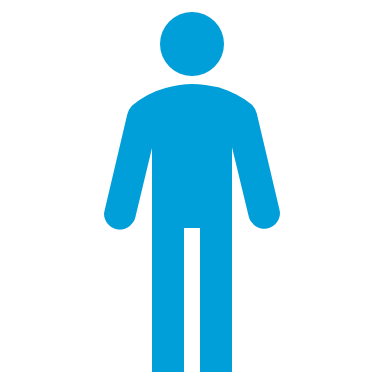 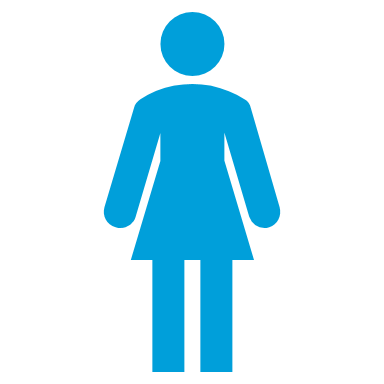 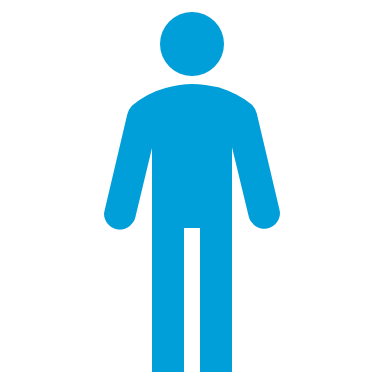 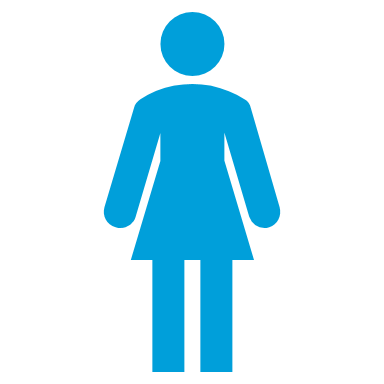 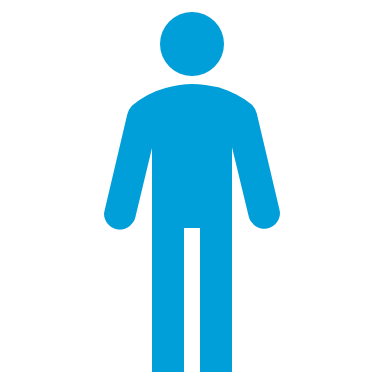 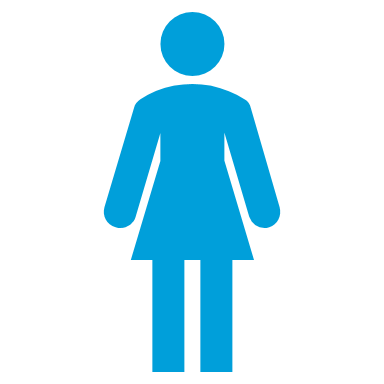 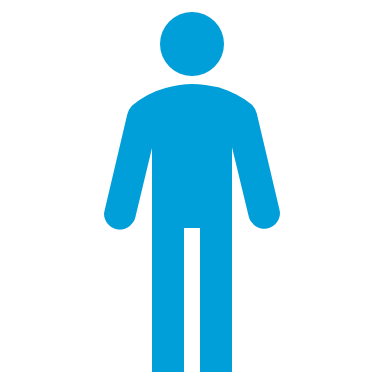 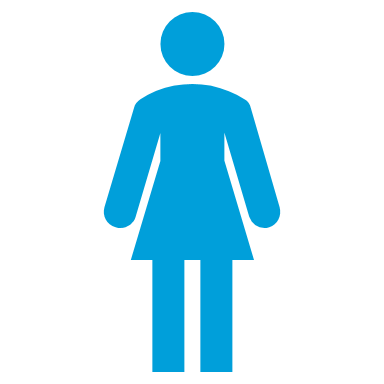 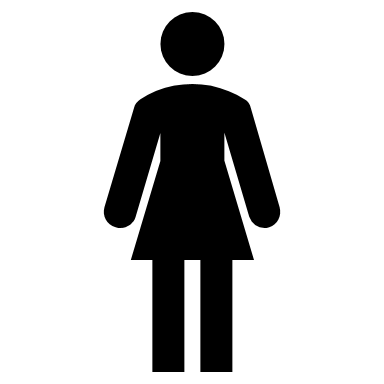 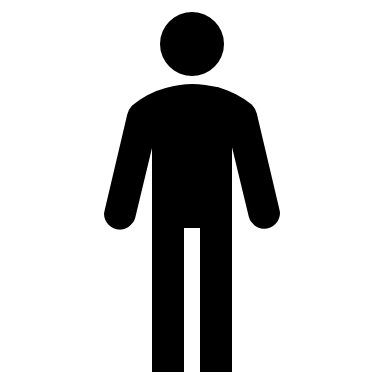 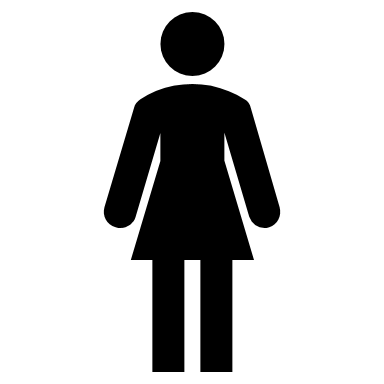 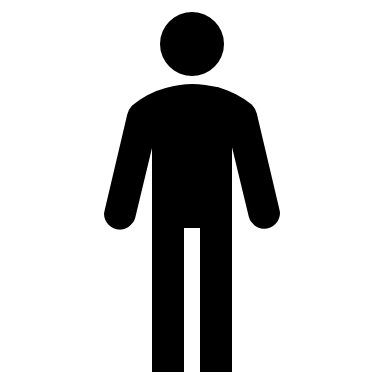 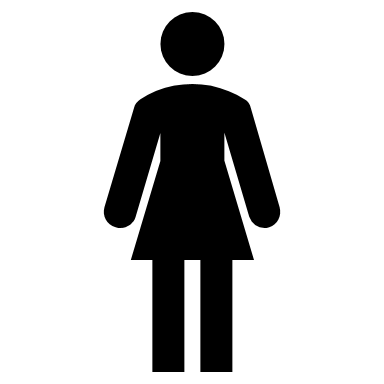 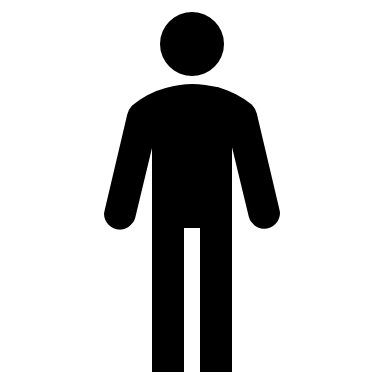 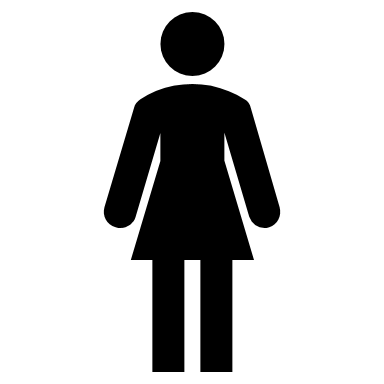 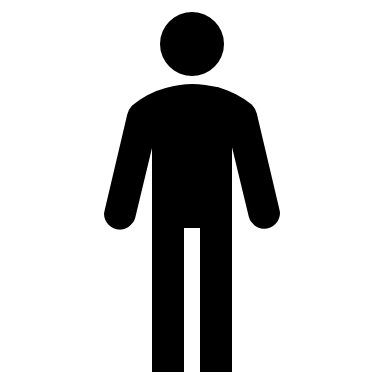 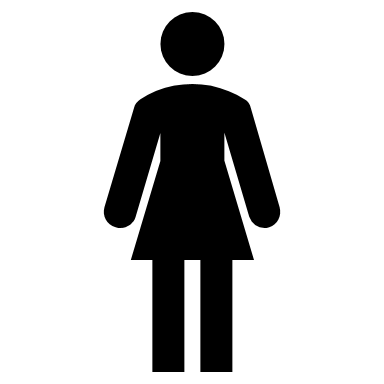 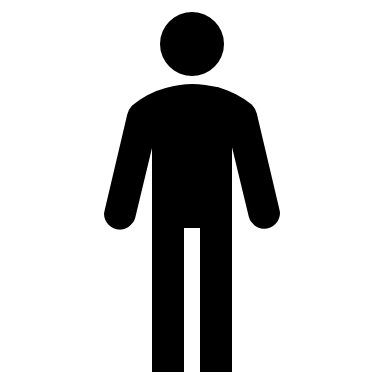 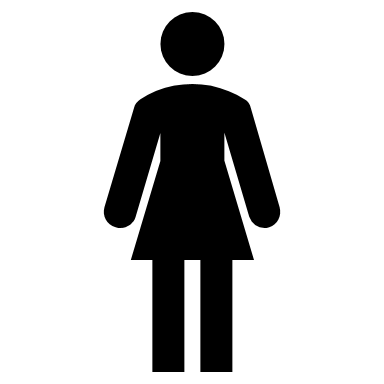 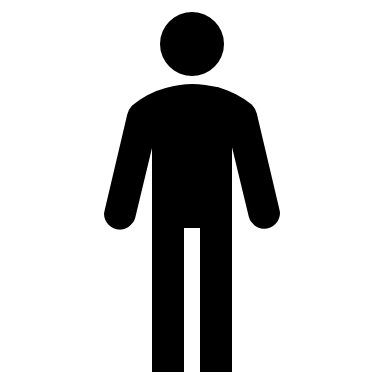 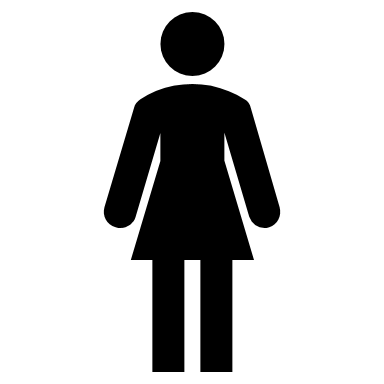 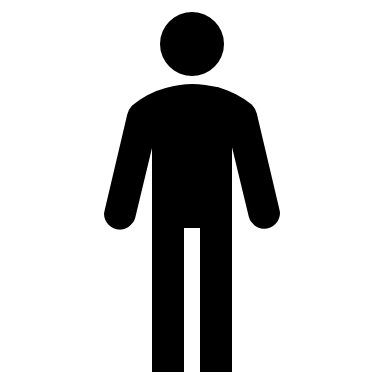 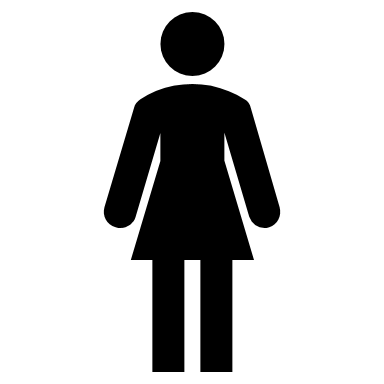 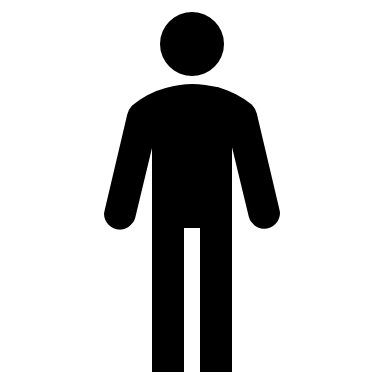 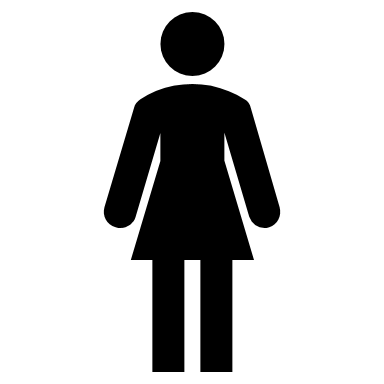 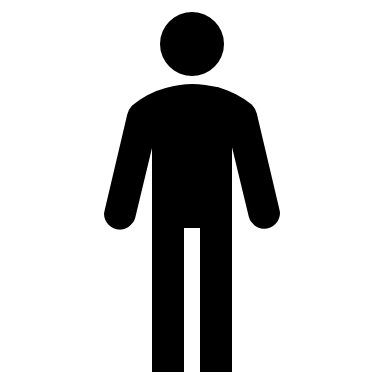 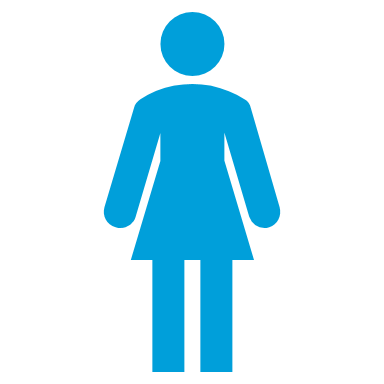 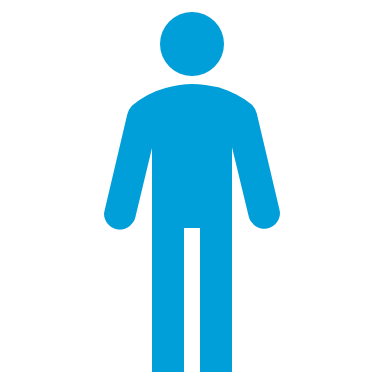 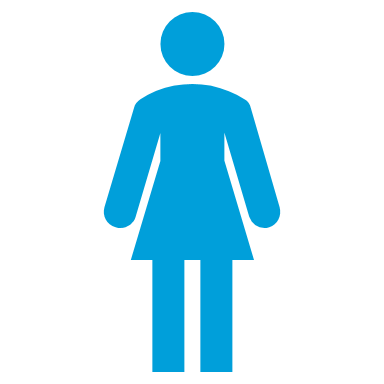 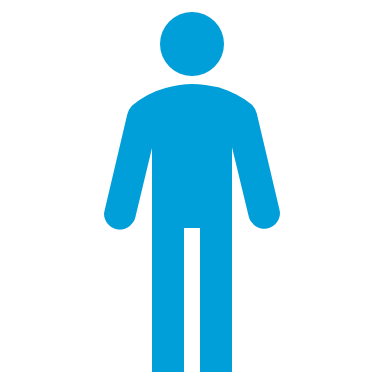 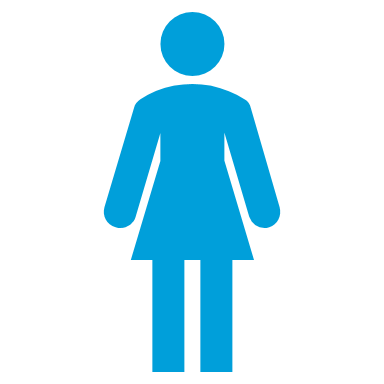 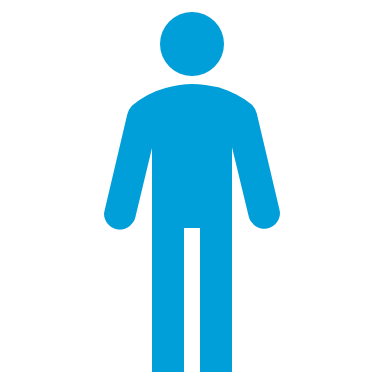 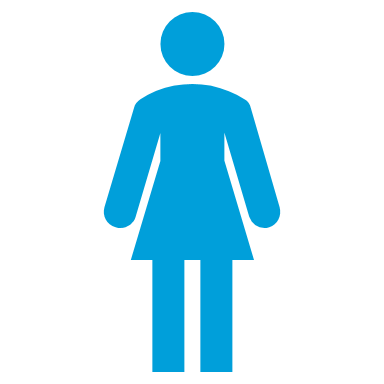 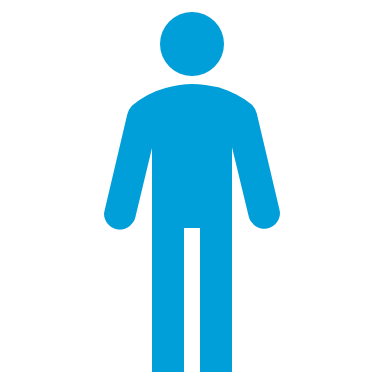 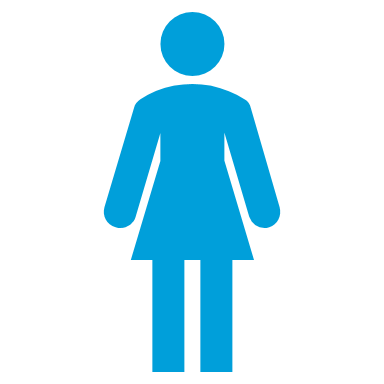 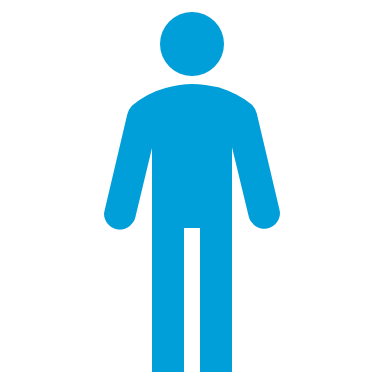 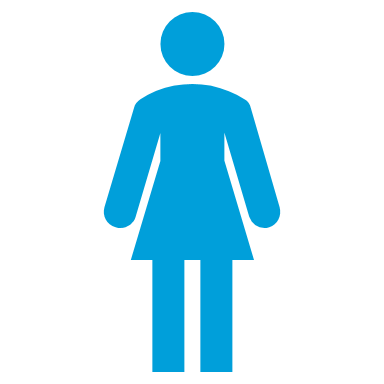 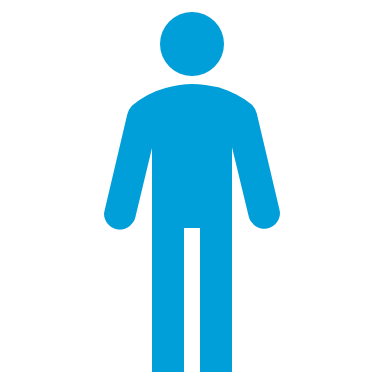 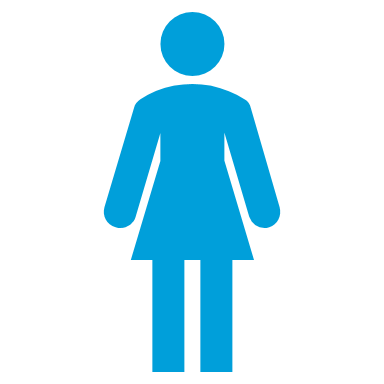 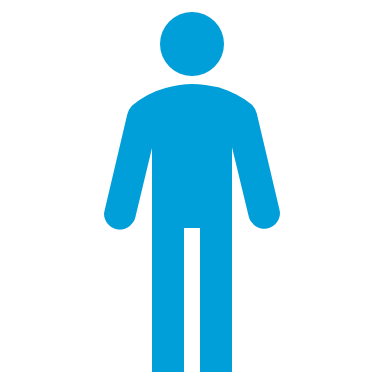 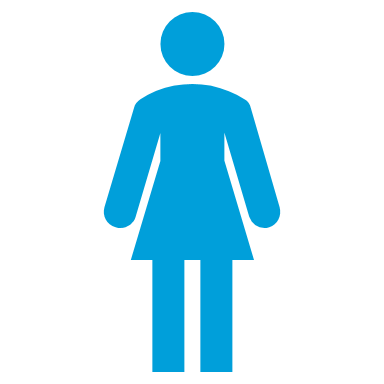 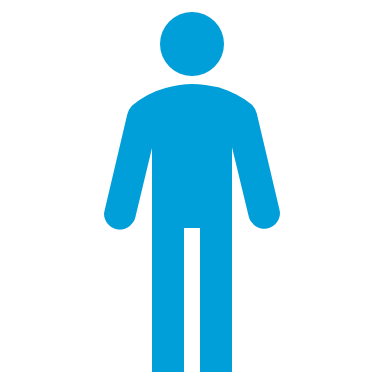 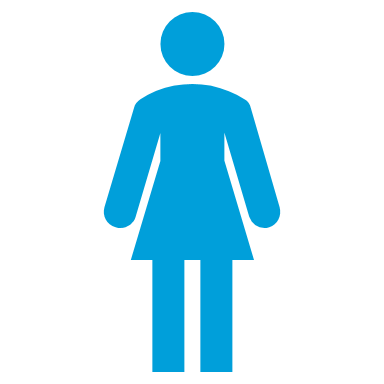 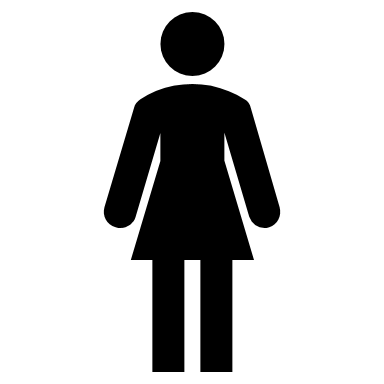 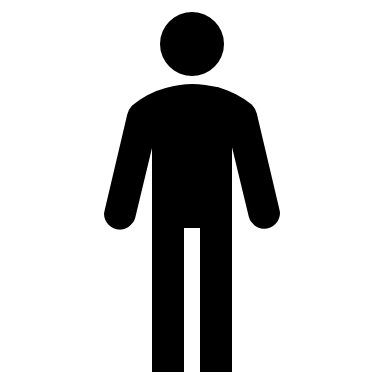 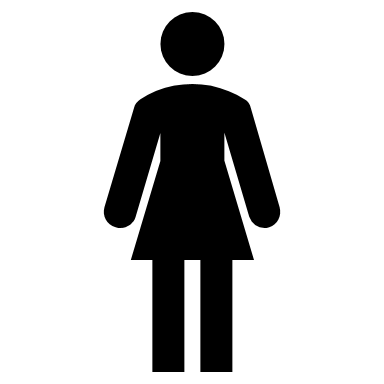 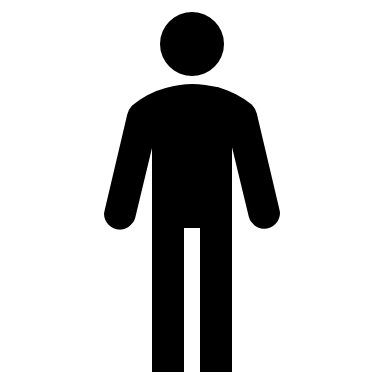 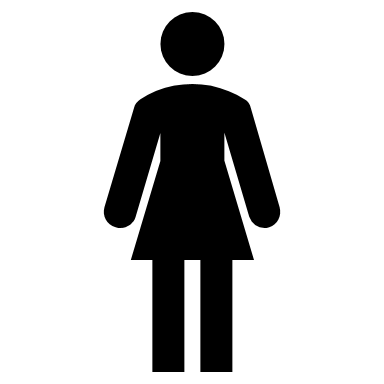 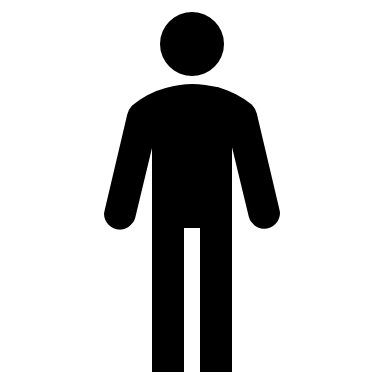 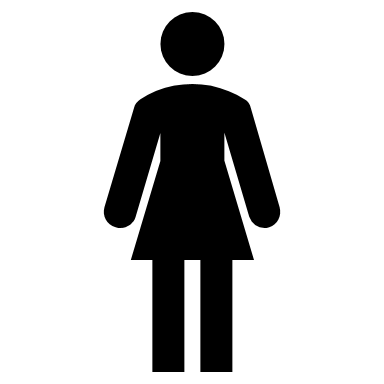 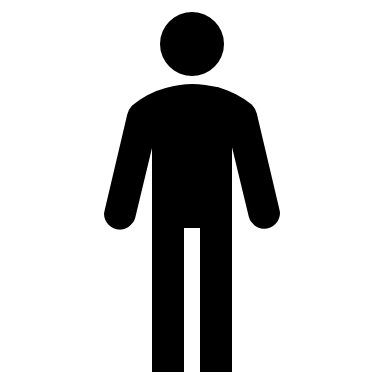 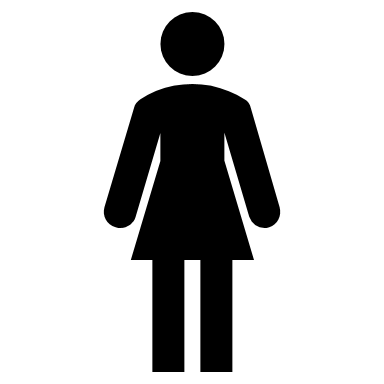 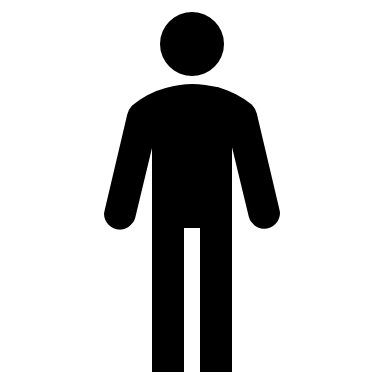 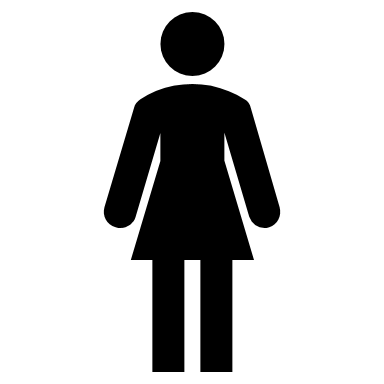 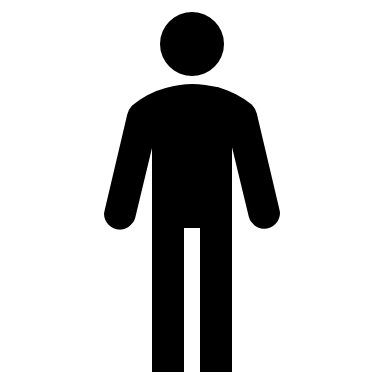 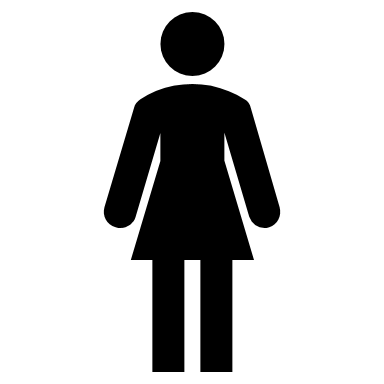 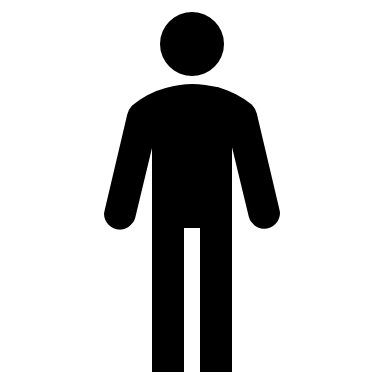 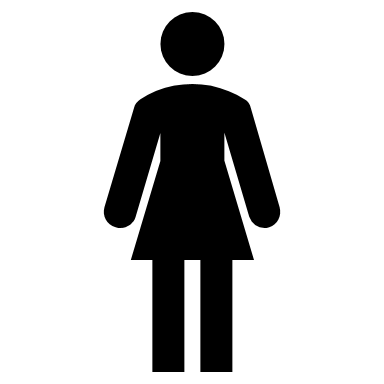 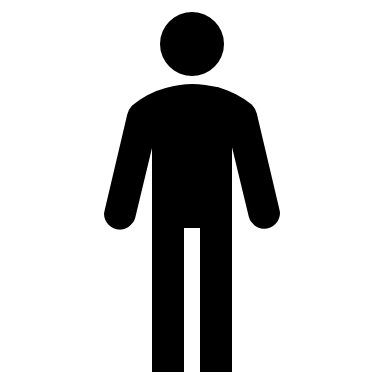 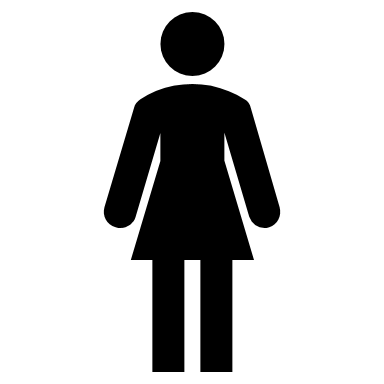 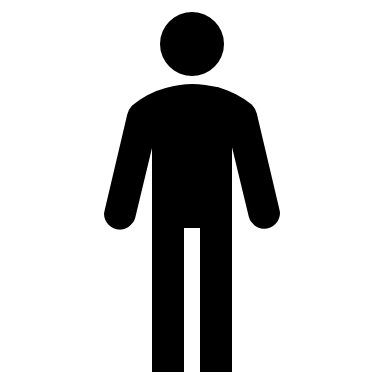 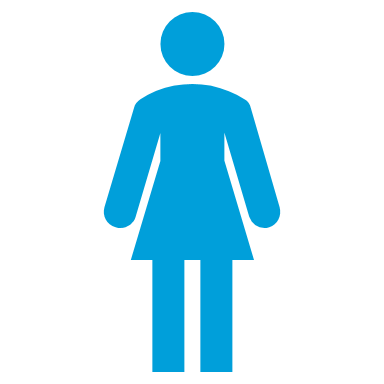 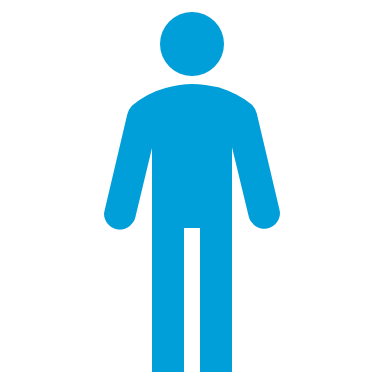 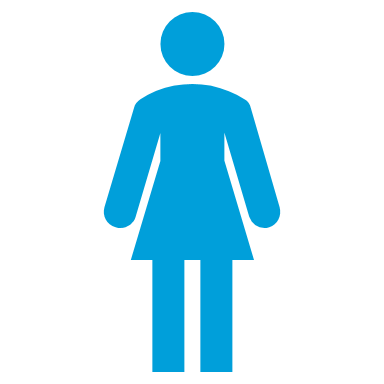 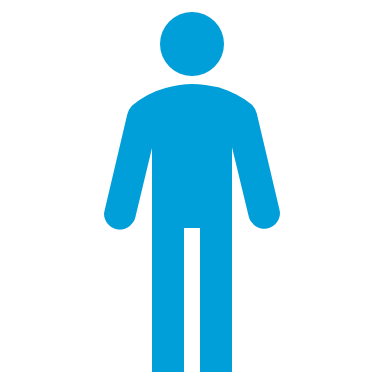 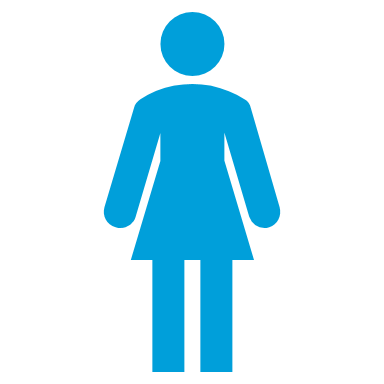 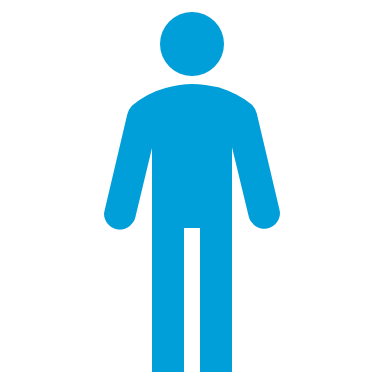 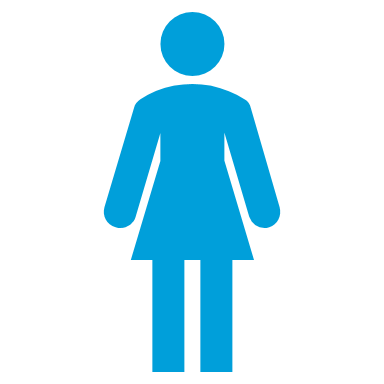 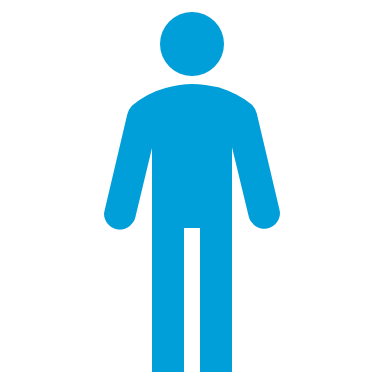 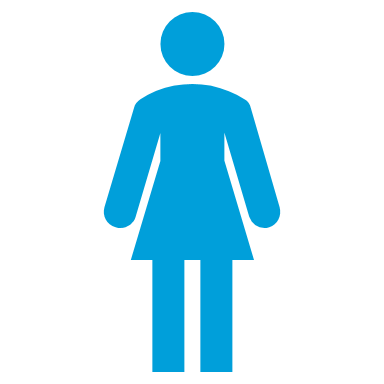 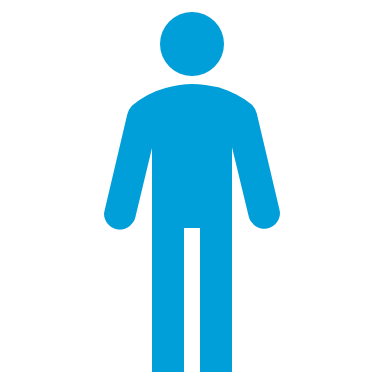 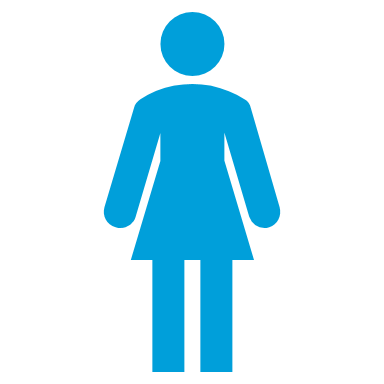 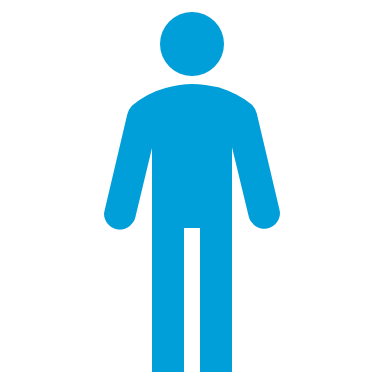 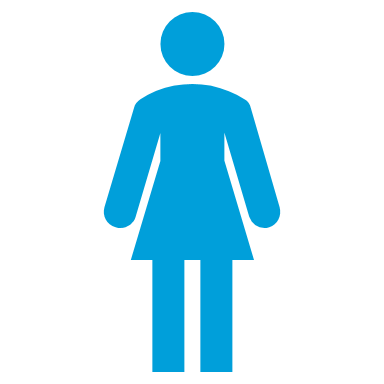 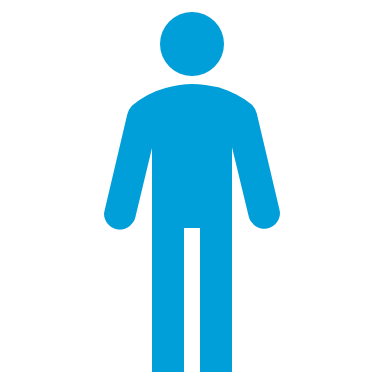 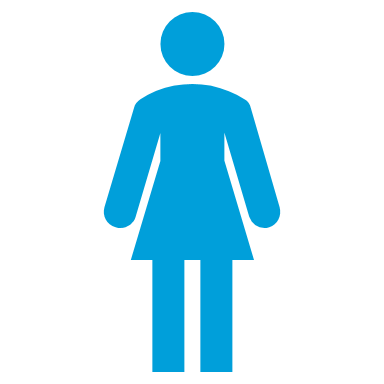 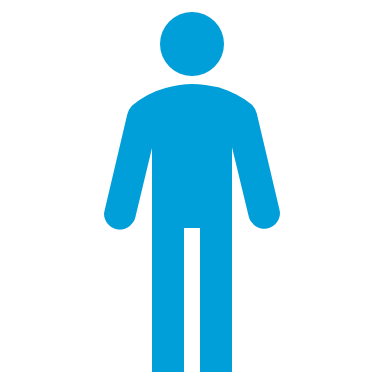 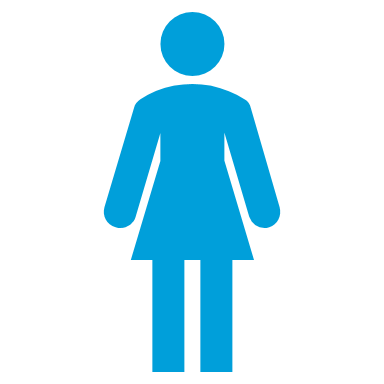 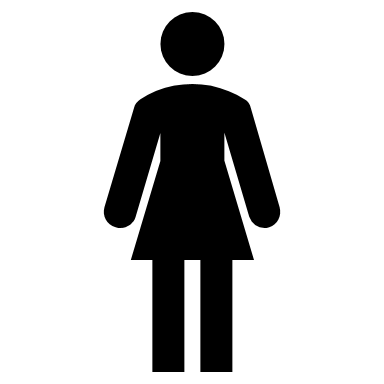 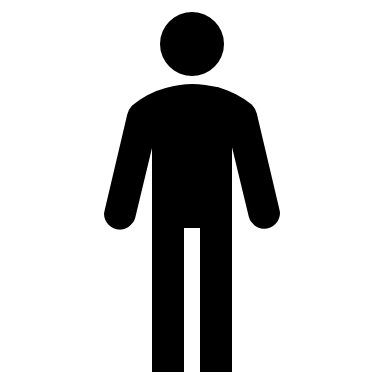 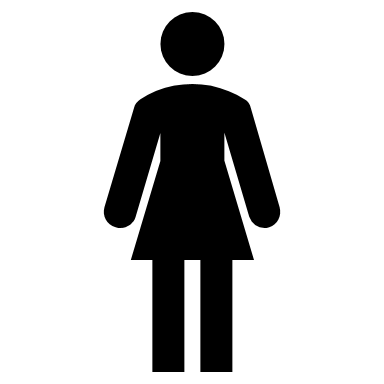 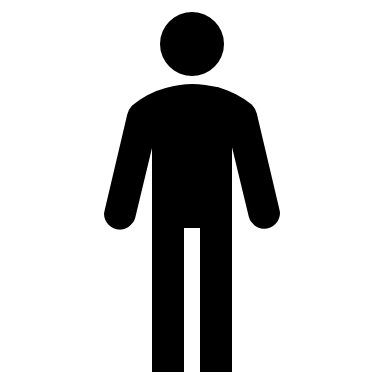 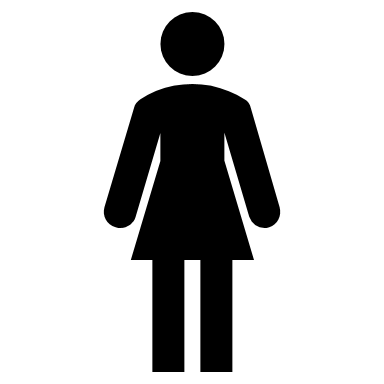 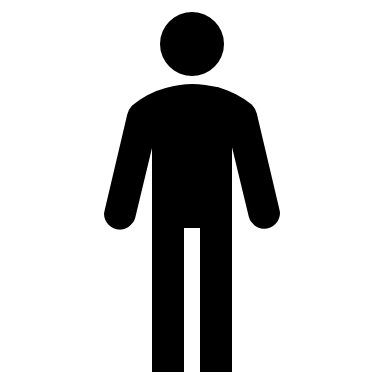 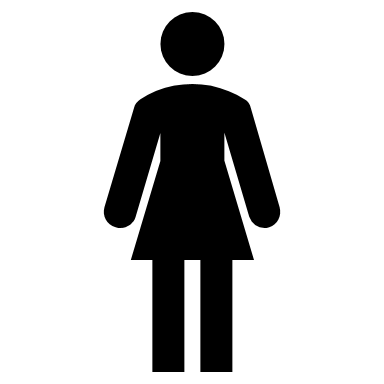 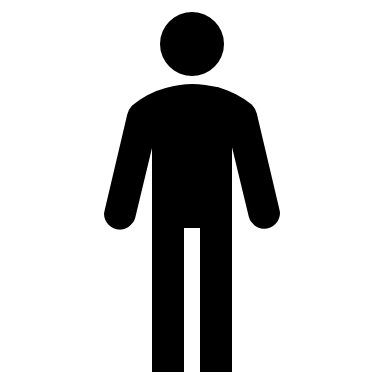 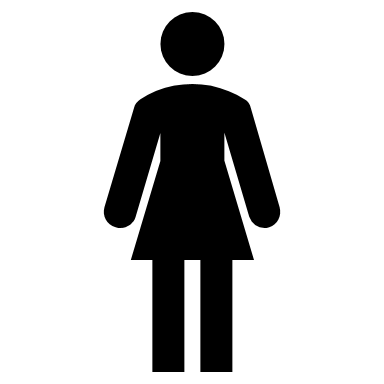 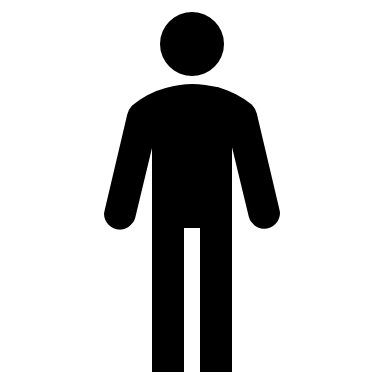 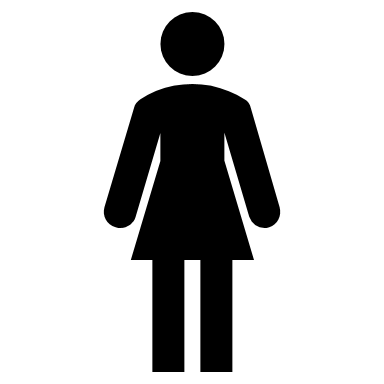 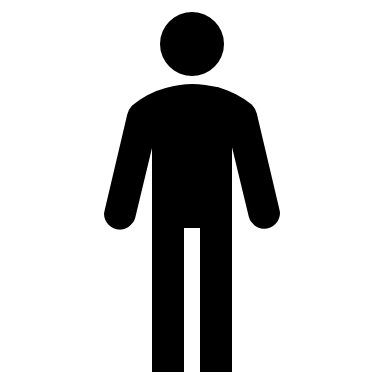 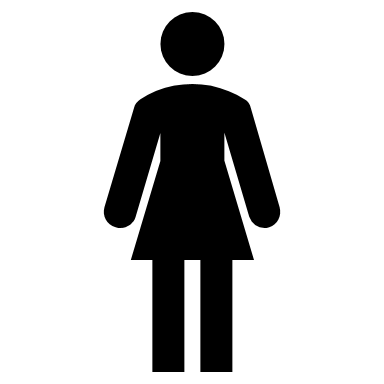 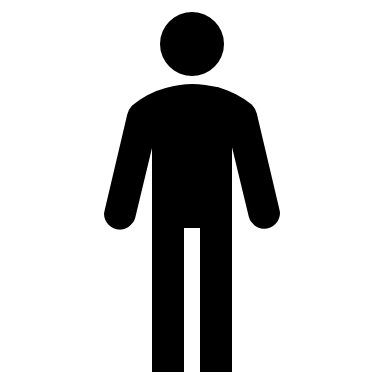 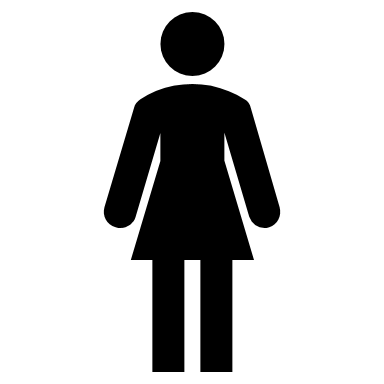 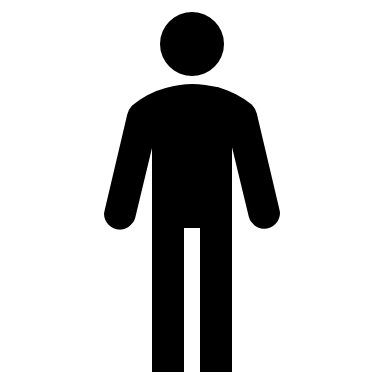 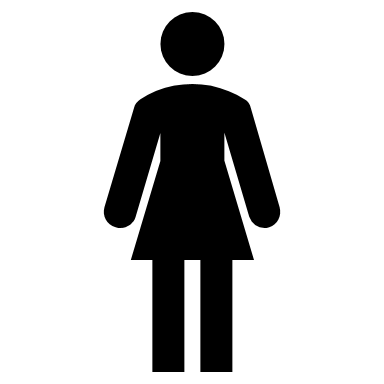 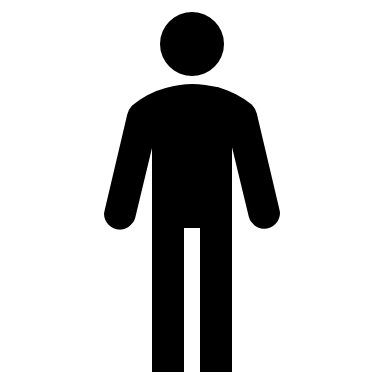 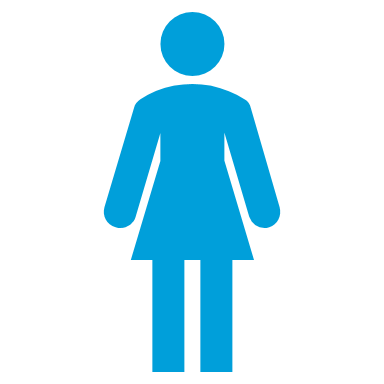 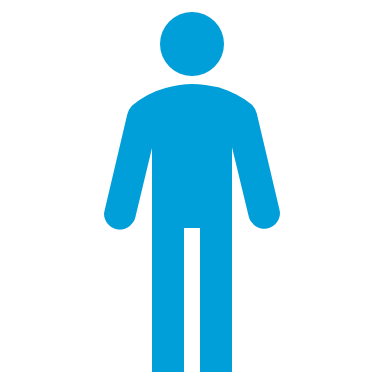 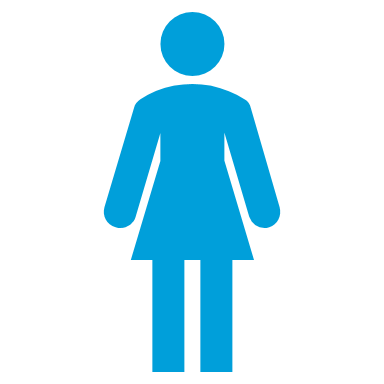 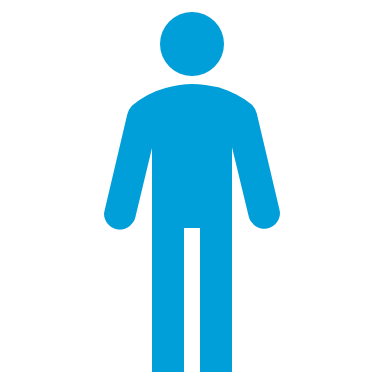 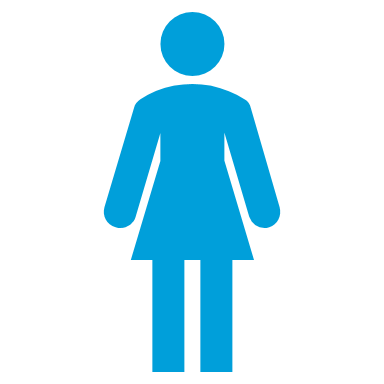 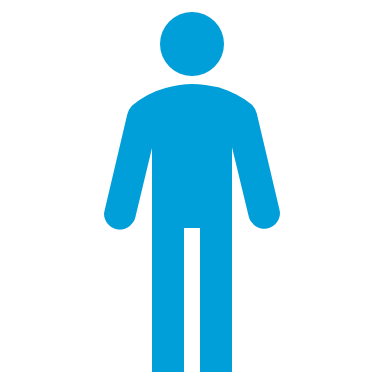 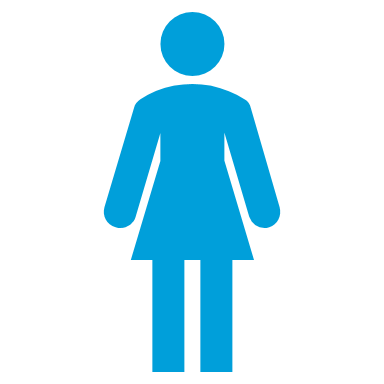 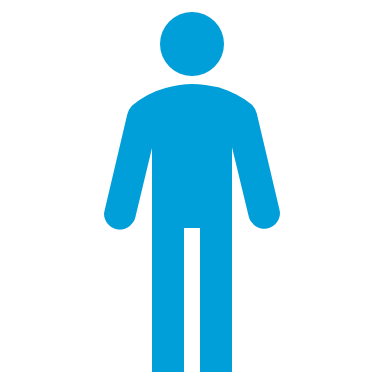 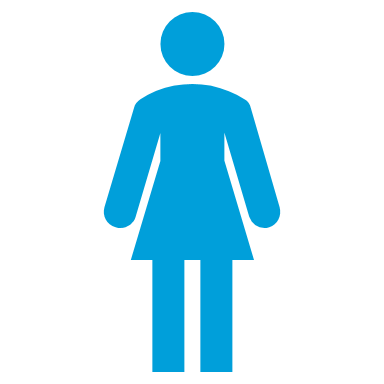 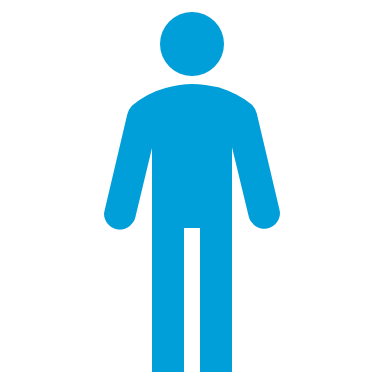 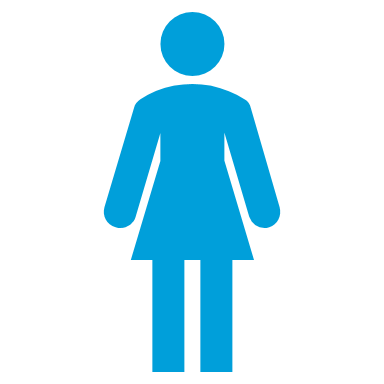 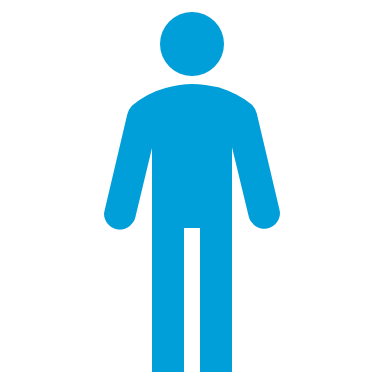 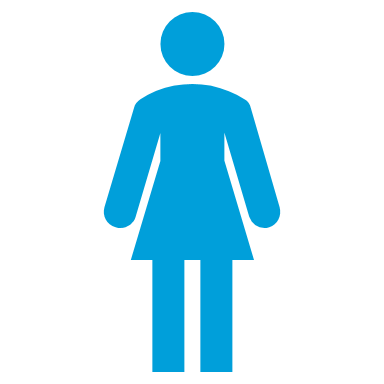 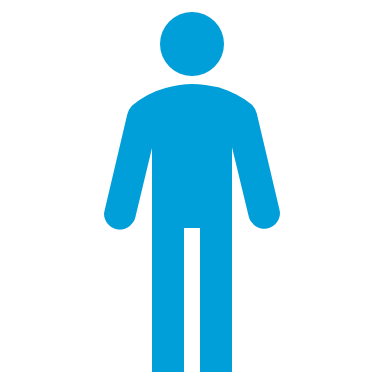 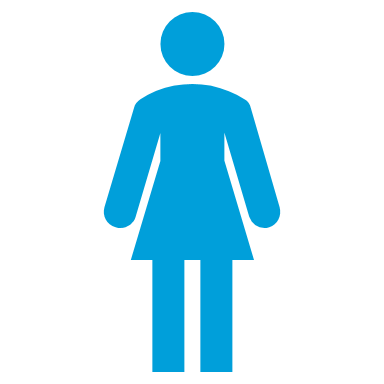 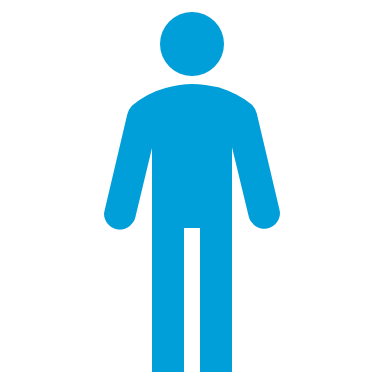 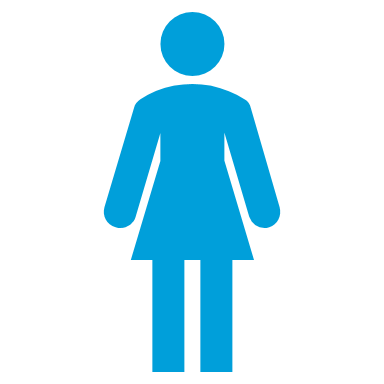 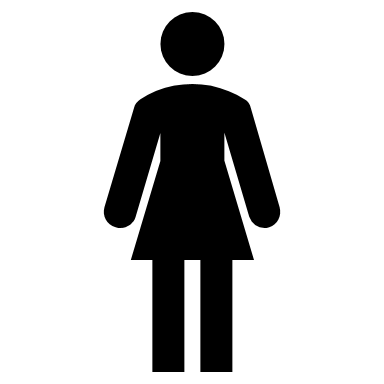 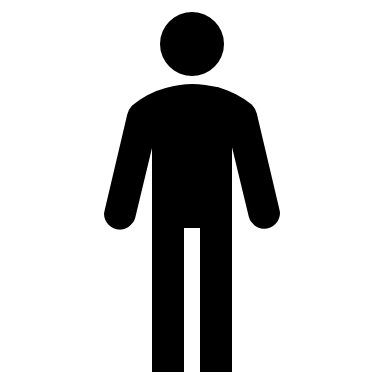 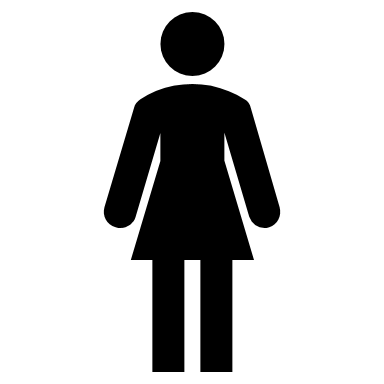 *Includes lifestyle and behavioral counseling, anti-obesity medications and bariatric surgery. Adapted from: 1. Ma J et al. Obesity (Silver Spring). 2009;17:1077–85; IMS Xponent Dec-15; 2. Saxon DR et al. Obesity (Silver Spring). 2019; 27(12):1975-81.
How can obesity be addressed?Efficacy of existing weight loss interventions
Lifestyle intervention
Lifestyle intervention1
3–5%
AOM
Surgery
Very low calorie diet2,3
6–10%
IBT4,5
4–6%
3–17%*
AOM6,7
Gastric band8
7–23%
Gastric sleeve9
25–35%
Gastric bypass8
24–38%
0
5
10
20
30
15
25
Weight loss (%)
AACE, American Association of Clinical Endocrinology; AOM, anti-obesity medications; IBT, intensive behavioral therapy.*Based on mean weight loss achieved by the completer populations in the largest phase 3 clinical trial of each respective product’s clinical development program as reported in the AACE Guidelines (2016).1. le Roux CW et al. Lancet 2017;389:1399–409; 2. Lean ME et al. Lancet 2018;391:541–51; 3. Tsai AG et al. Obesity 2006;14:1283–93; 4. Wadden TA et al. Obesity 2011;19:1987–98; 5. Wadden TA et al. Obesity 2018; doi:10.1002/oby.22359; 6. Garvey WT et al. Endocr Pract 2016;22(Suppl 3):1–203; 7. Tak YJ and Lee SY. Curr Obes Rep 2021;10:14–30; 8. Courcoulas AP et al. JAMA 2013;310:2416–25; 9. IFSO Sleeve Gastrectomy. Available at: https://ifso.com/patient-sleeve-gastrectomy/ Accessed August, 2022; 10. Novo Nordisk. Wegovy (semaglutide). Package insert. Available at: https://www.novo-pi.com/wegovy.pdf. Accessed August 2022.
Key takeaways
The disease of obesity is a chronic, progressive disorder of the energy homeostasis system
Obesity involves control processes and interactions that are more complex than the voluntary accumulation of calories
Multifactorial etiology of obesity is linked to the extraordinarily high prevalence
This complexity underlies the difficulty in efficacious interventions for the management of obesity
Assessments
According to the Endocrine Society Pathogenesis Statement (2017), obesity is defined as a chronic progressive disease resulting in excess body fat as a result of which of the following?
Poor self-control and lack of will power
Disordered energy homeostasis system
Voluntary food choices
Genetic and environmental factors
How does the efficacy of anti-obesity medications (AOM) at achieving weight loss compare to lifestyle interventions?
AOMs are more effective than lifestyle intervention
AOMs are less effective that lifestyle interventions 
The same percentage of weight loss can be expected with either
Which of the following statements is true with regards to BMI as a form of assessment for obesity?
BMI is accurate at representing visceral fat content
BMI is a better predictor of mortality than EOSS staging system
BMI considers factors like age, sex, and ethnicity
BMI provides more accurate measurements across populations than individuals
[Speaker Notes: Answer Key
b (Slide 3; Obesity is a disease involving a disordered energy homeostasis system. The other choices could be factors in obesity, but lack generality or specificity with regards to the Endocrine Society Pathogenesis Statement)
a (Slide 15; AOMs are more effective than lifestyle interventions)
d (Slide 4; BMI is more accurate when considering populations. All other choices are false statements where the opposite is true).]
Thank you for using the FORWARD: Focus on Obesity Education curriculum. To help us grow and improve the curriculum, we ask that you consider the following voluntary surveyParticipation in this survey is entirely voluntary and will not affect your access to and/or viewing abilities of this curriculum, now or in the future
FORWARD: Focus on Obesity Education survey